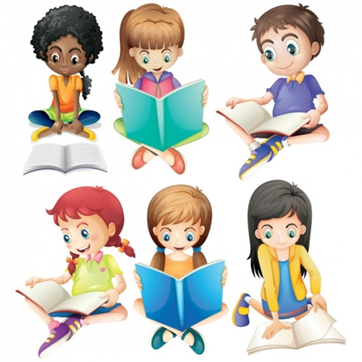 Progetto Libriamoci – Giornate di lettura nelle scuole
La Classe 5^ D dell’Istituto Comprensivo Torano Castello-San Martino di Finita-Cerzeto
-Plesso di Cerzeto-
guidata dall’insegnante Laura Politanò
aderisce al 3°Filone tematico
“Contagiati dalla gentilezza - Aver cura dell’altro come di se stessi.”
L'immigrazione ha cambiato profondamente la scuola: i bambini e i ragazzi che frequentano le nostre classi e che hanno origini altrove sono sempre più numerosi e diffusi, non solo nelle grandi città, ma anche nei piccoli centri. L’inserimento di un bambino straniero costituisceun’importante opportunità per la scuola che lo accoglie, perché offre a tutti la possibilità di confrontarsi quotidianamente con abitudini e valori diversi. Ciò, però, non è cosa facile perché  rende necessaria una programmazione che tenga conto di aspetti legati alla conoscenza di altre culture affinché nessun bambino sia straniero a scuola.
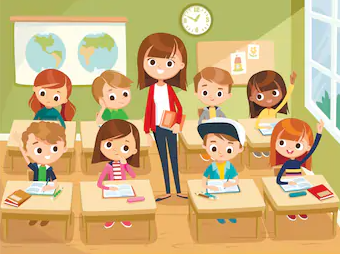 Nella nostra classe, la 5^ D del plesso di Cerzeto, l’anno scorso, a Gennaio, è arrivata  una bambina siriana, timida ed introversa, che parla, ancora oggi, poco l’italiano. 
Il progetto “ Libriamoci – Giornate di lettura a scuola ”  e la scelta del testo ad esso legato hanno fornito l’opportunità di agevolare l’inclusione della bambina.È stata l’occasione, infatti, per conoscere alcuni aspetti della sua cultura, far apprendere ai compagni alcuni  vocaboli nella sua lingua e consentire loro di farle sentire la loro vicinanza.
Il testo adottato per il progetto è  “ Io sono Tu sei ” di Giusi Quarenghi
Giusi Quarenghi nel suo “ Io sono Tu sei ”, offre non pochi spunti di riflessione sugli insidiosi pregiudizi che ostacolano le relazioni tra persone di culture diverse.
L'autrice affida, sapientemente, la storia alla voce delle due giovani protagoniste, Beatrice e Aziza , che vengono coinvolte ,dalla intraprendente bibliotecaria Marina, insieme ad altri compagni, in un originale progetto.  I bambini dovranno scrivere, a coppie,  ognuno la ''biografia'' dell'altro, ovvero la loro storia, dalla nascita in poi, ricostruita anche grazie ai ricordi dei familiari. Beatrice, che ha 8 anni e fa la terza elementare, viene abbinata alla marocchina Aziza, che invece ha 10 anni ed è ancora in seconda perché è da poco tempo in Italia.
Le bambine, nello svolgere il compito loro assegnato dalla bibliotecaria, riescono a sciogliere la diffidenza di alcuni adulti e a tessere i fili di un'amicizia sincera e rispettosa, trovandosi, per alcuni aspetti, più simili di quanto tutti avrebbero mai pensato ed uniche, al contempo. Usando le parole dell’autrice ,le bambine scoprono com'erano diverse, nella loro uguaglianza, e com'erano uguali, nella loro diversità.
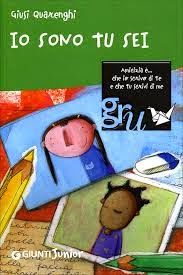 Lo sviluppo del progetto ha previsto diverse fasi: 

la lettura in classe dei vari capitoli del libro, seguita dalla discussione  su quanto letto e dalla libera rappresentazione grafica  degli avvenimenti più importanti; 

le considerazioni finali sul testo letto;
il ricordo dei bambini del momento dell’arrivo in classe  della nuova compagna e del modo in cui è stato vissuto da lei e da loro; 
il racconto di due favole, una italiana e una siriana, aventi  la stessa morale; 
 la presentazione di un tipico menù italiano e untradizionale menù siriano; 

la creazione di un piccolo dizionario italiano-siriano; 
la scelta di due  proverbi calabresi, uno inerente al tema dell’amicizia e l’altro che descrive la timidezza e la riservatezza della compagna.
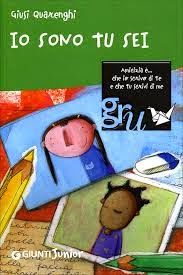 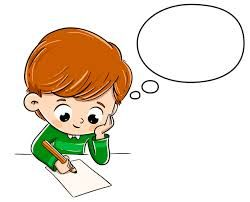 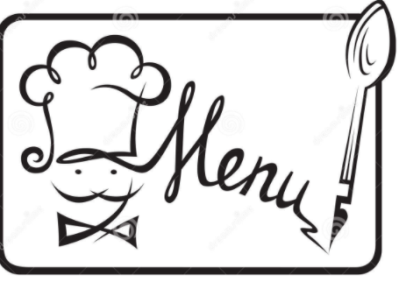 La fase del racconto e della discussione
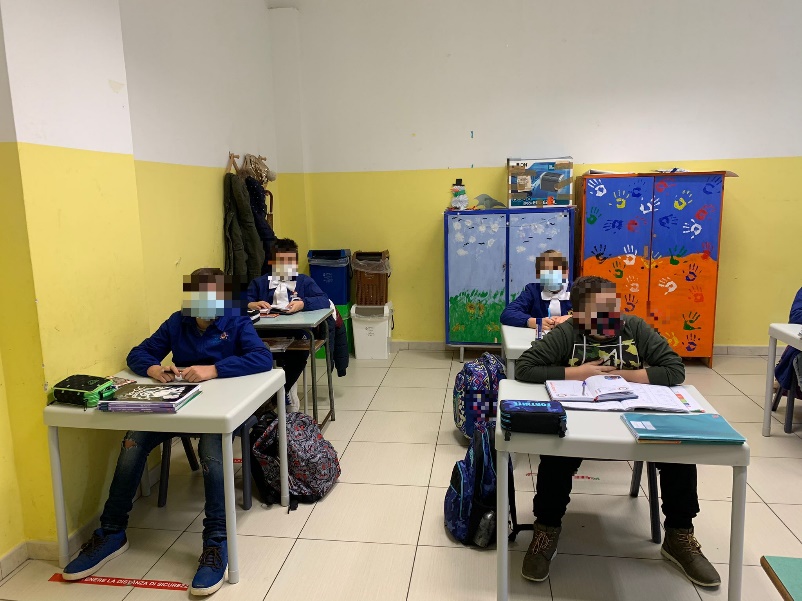 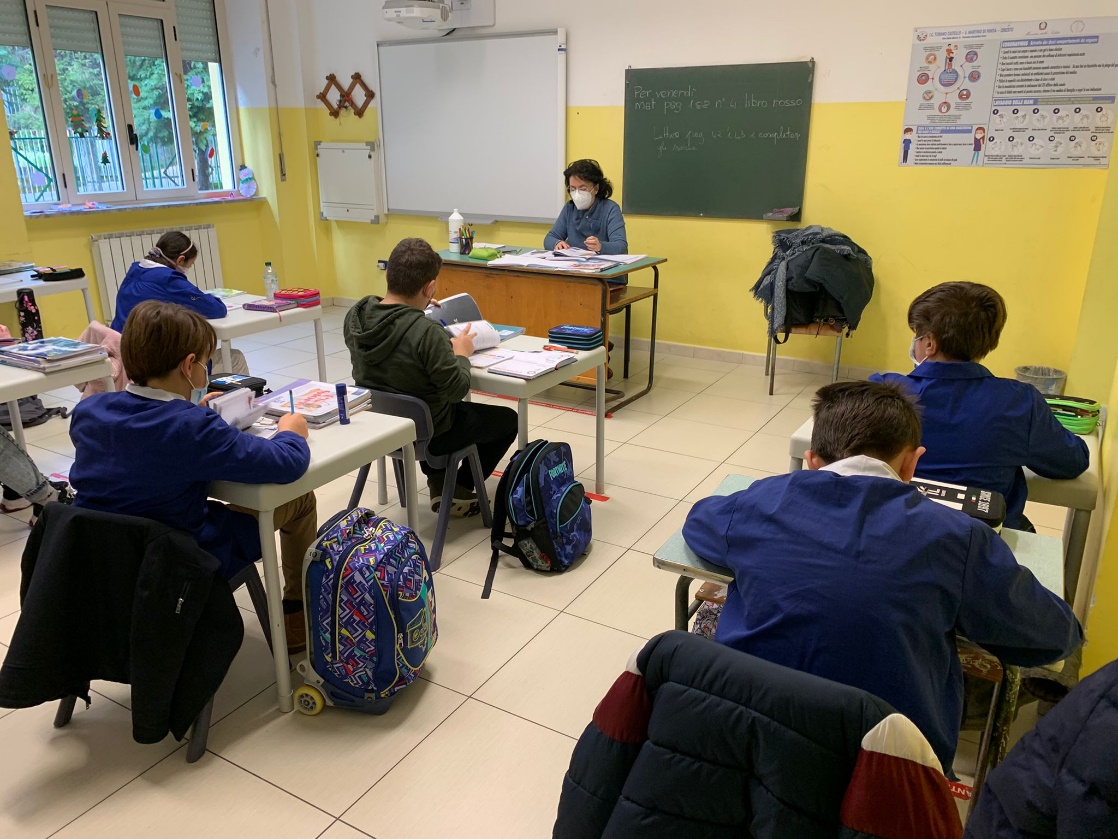 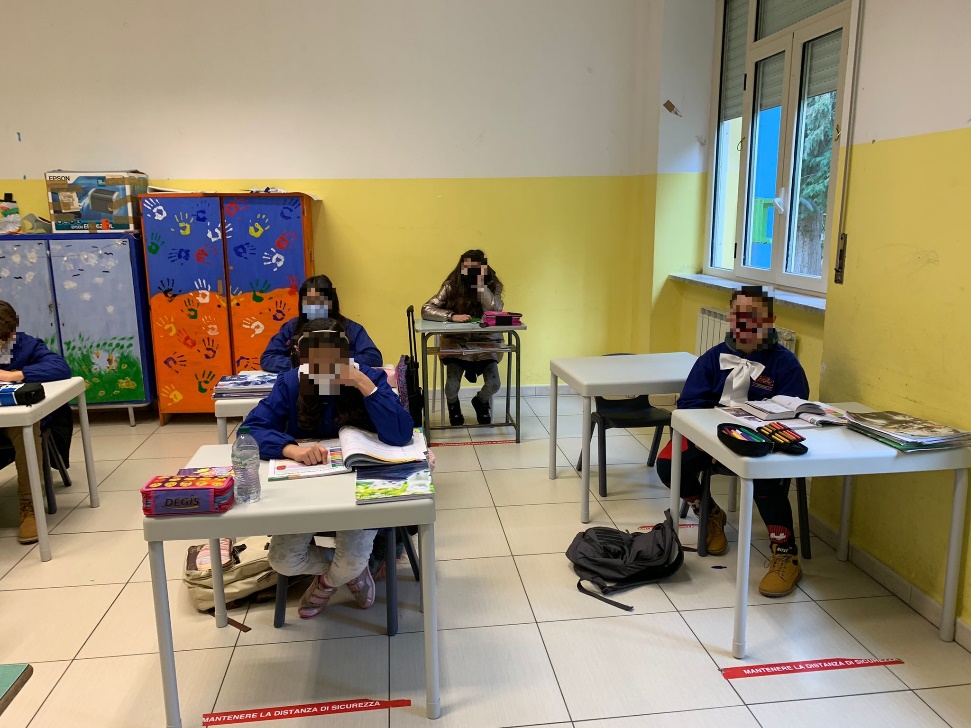 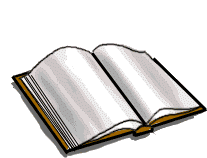 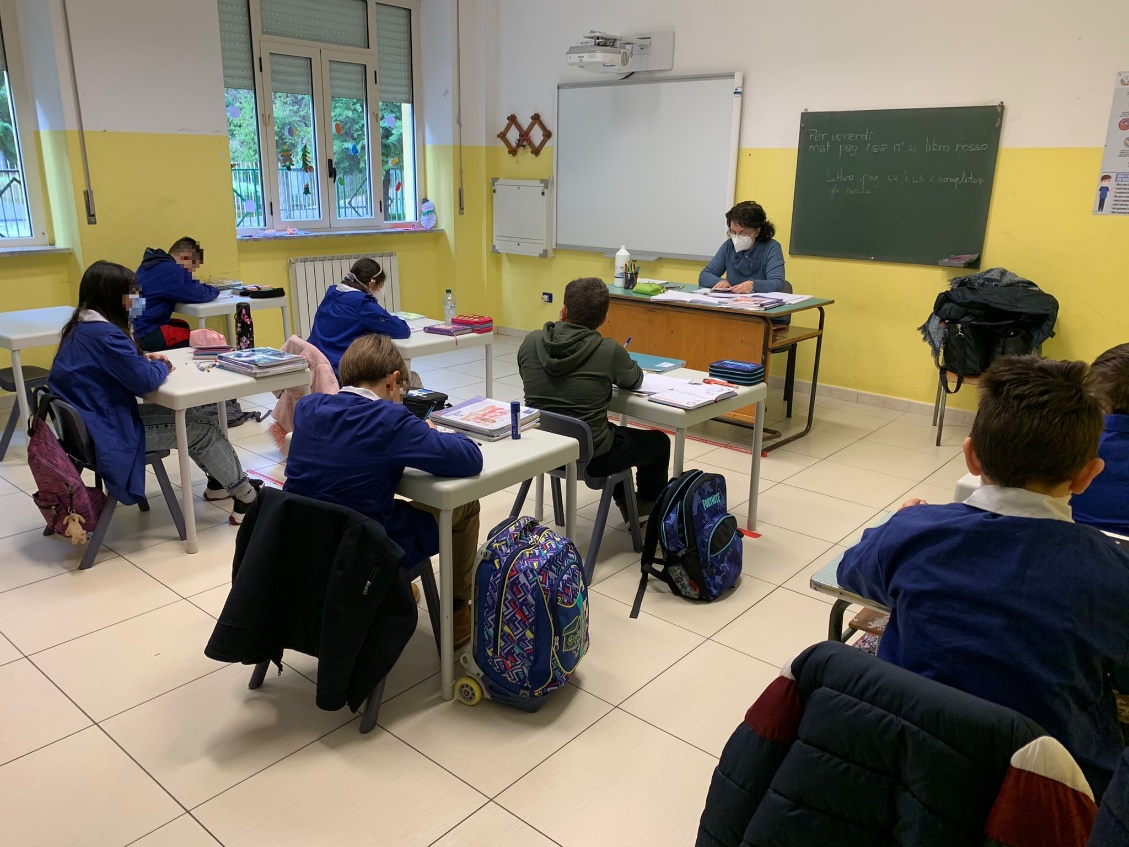 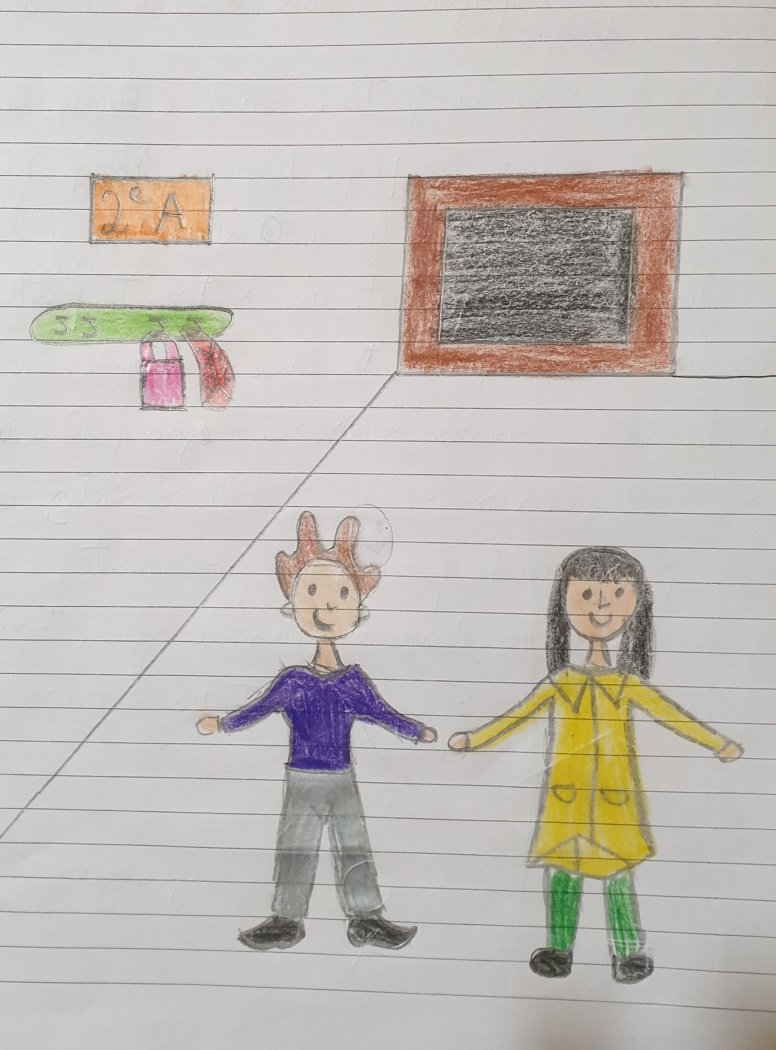 La fase della libera rappresentazione grafica degli avvenimenti più importanti
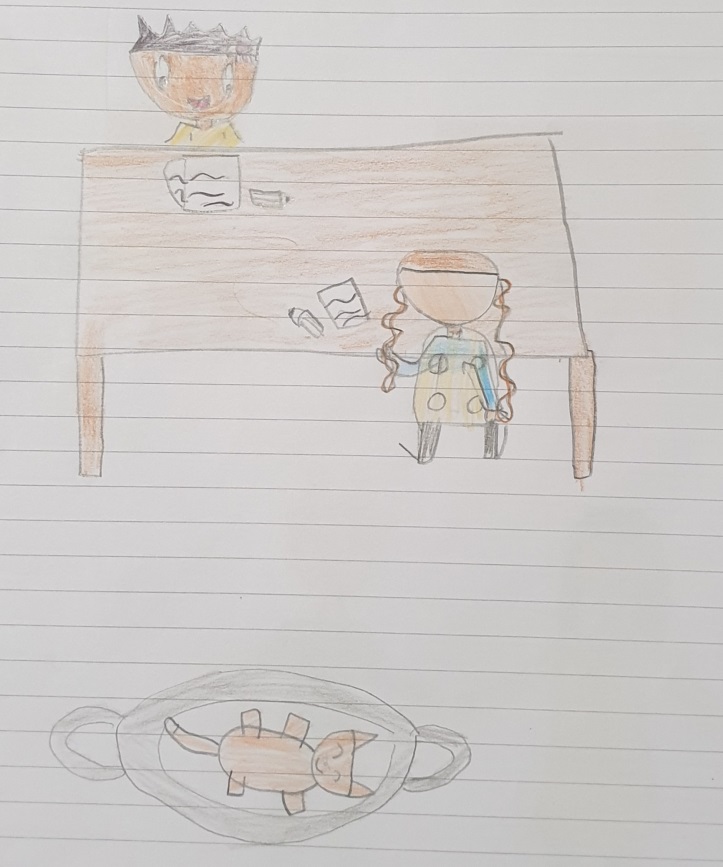 Aziza e Beatrice lavorano insieme
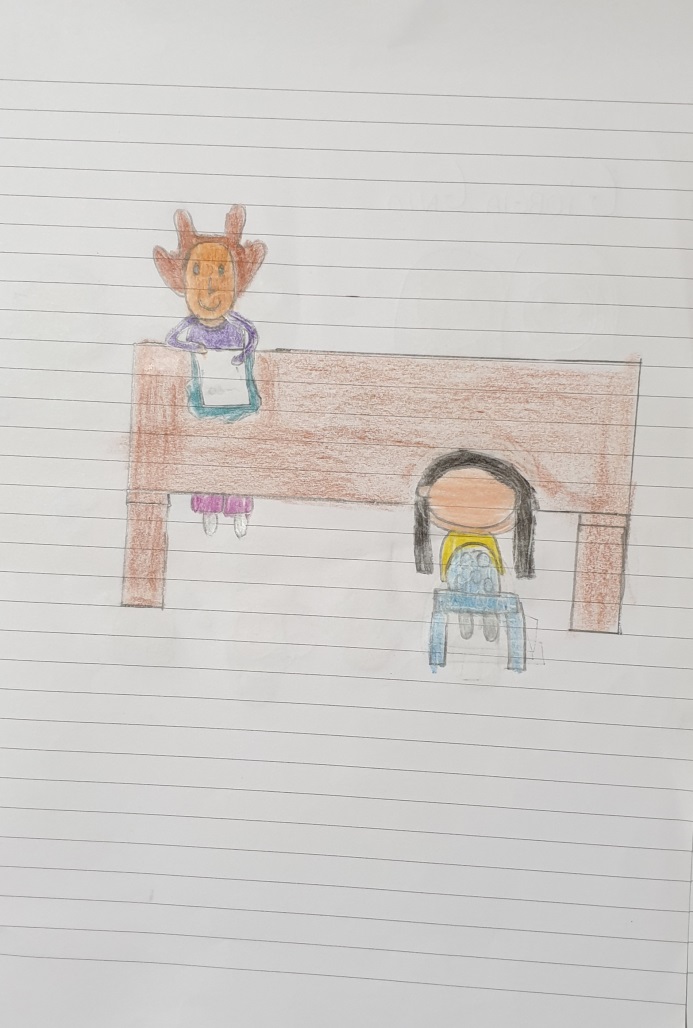 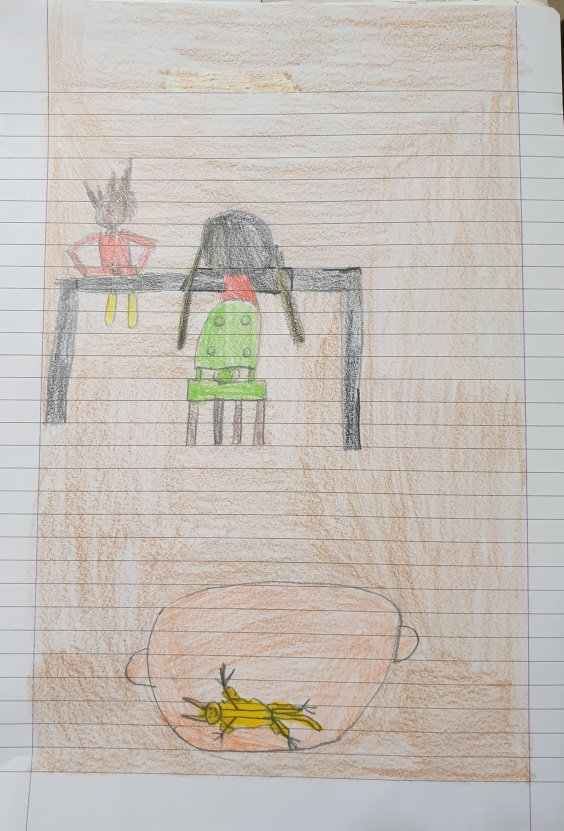 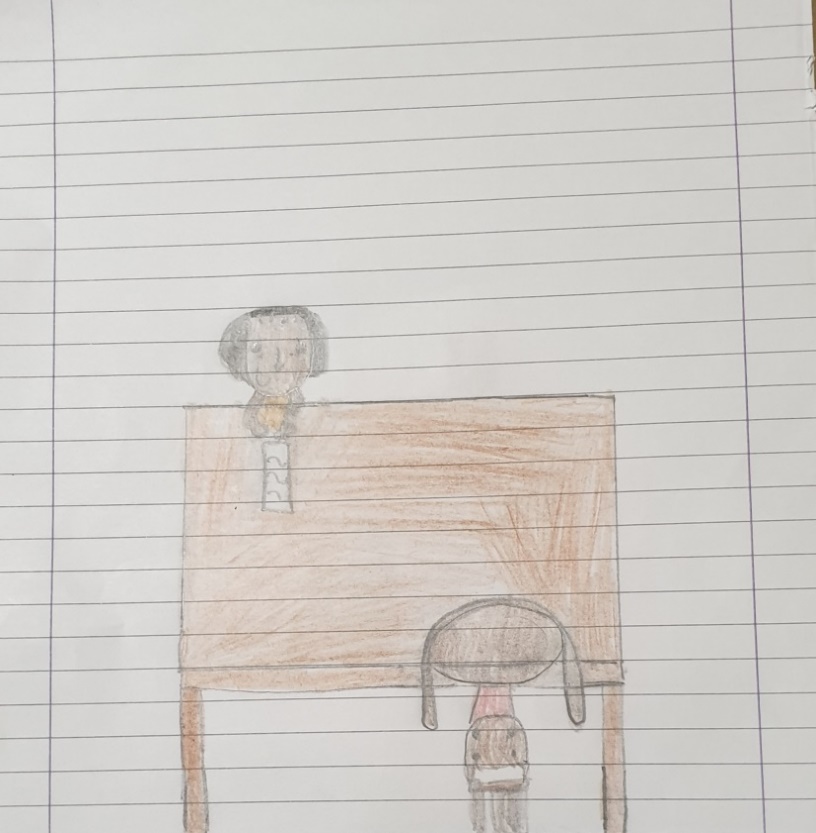 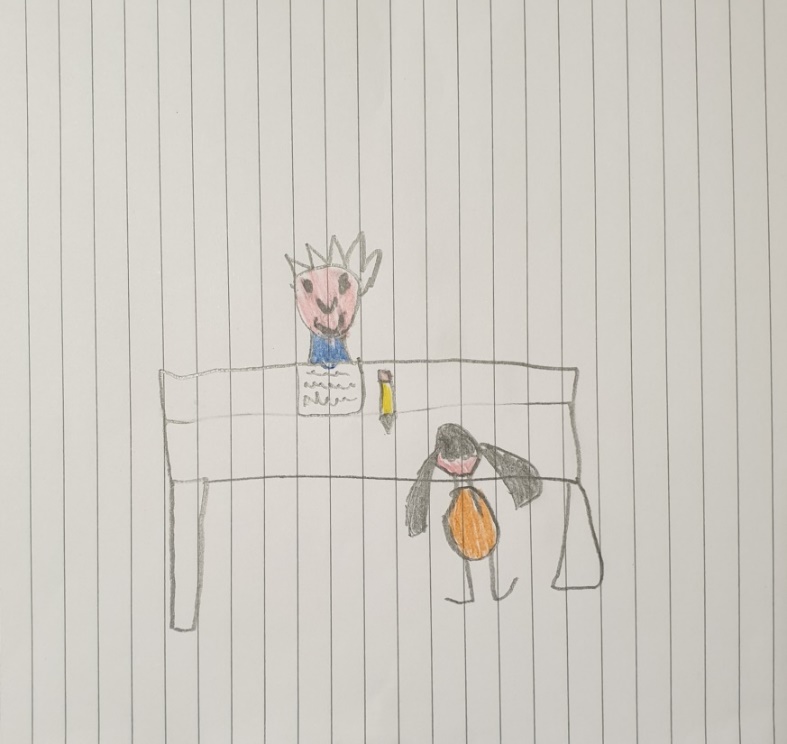 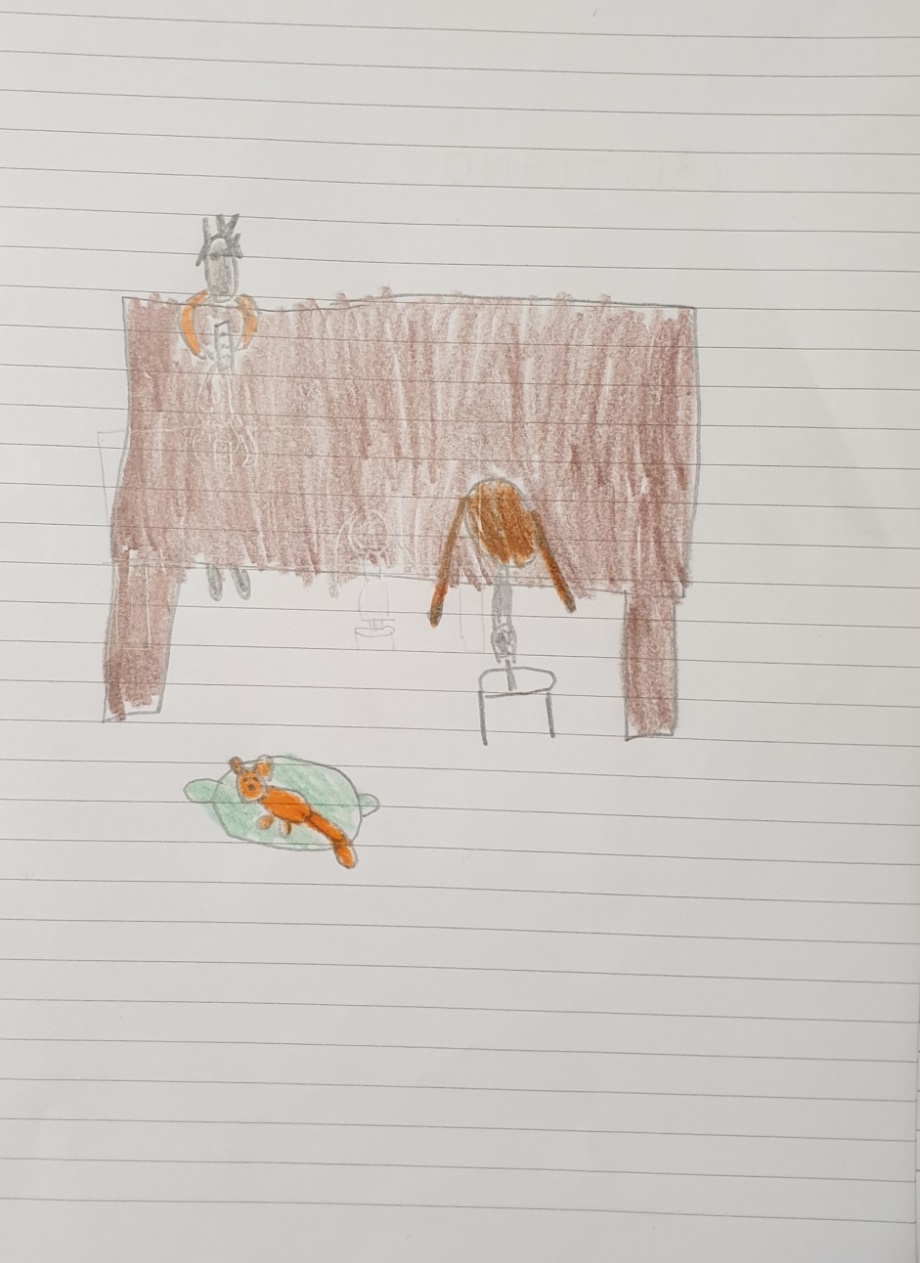 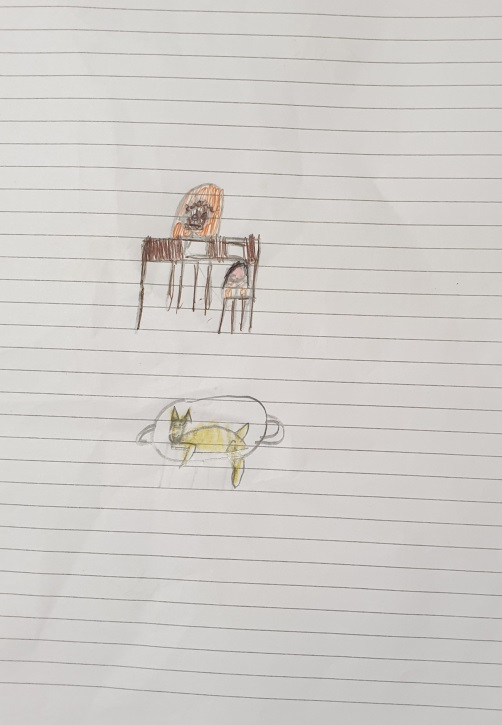 Beatrice e la sua famiglia invitano a pranzo Aziza e la madre
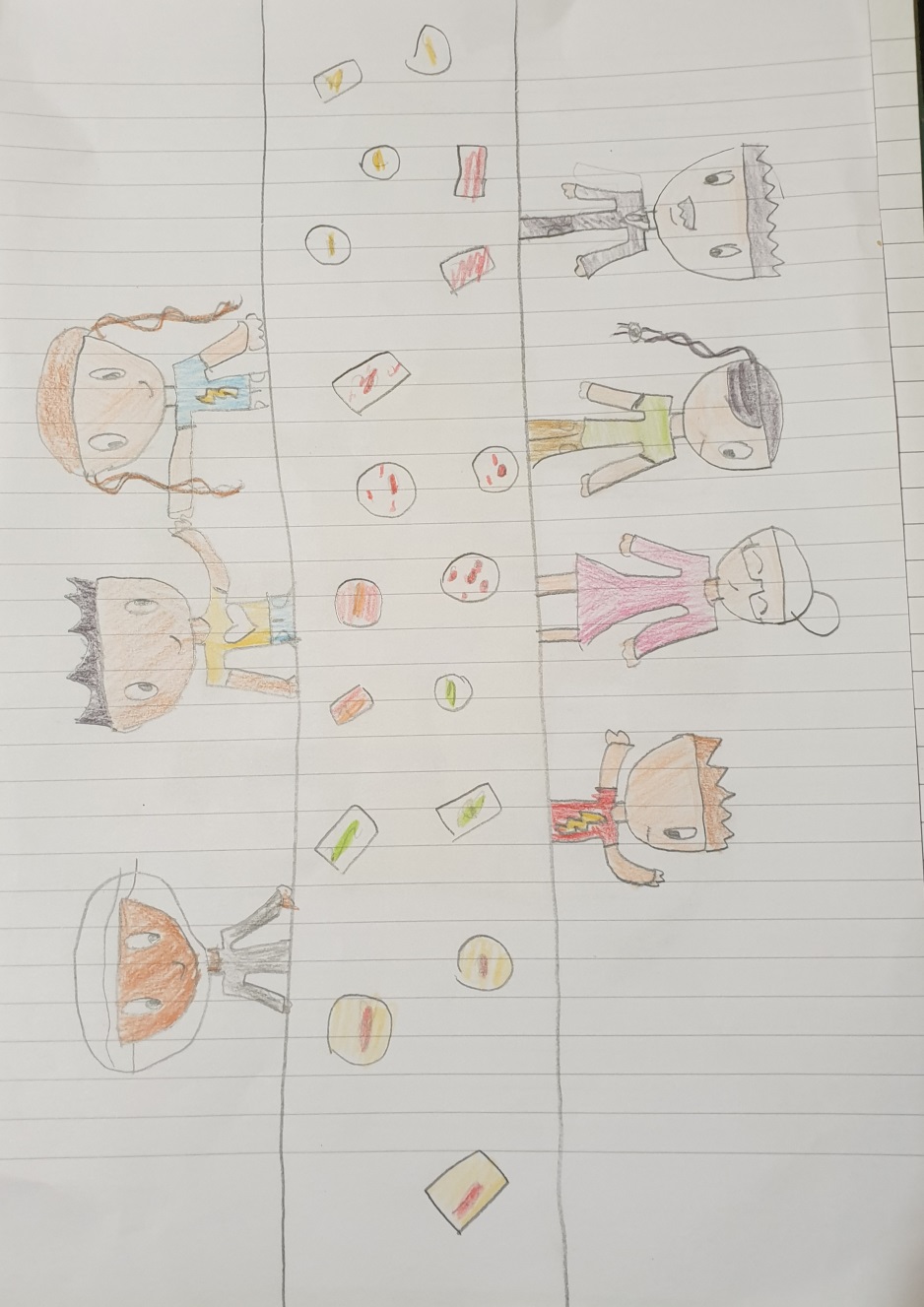 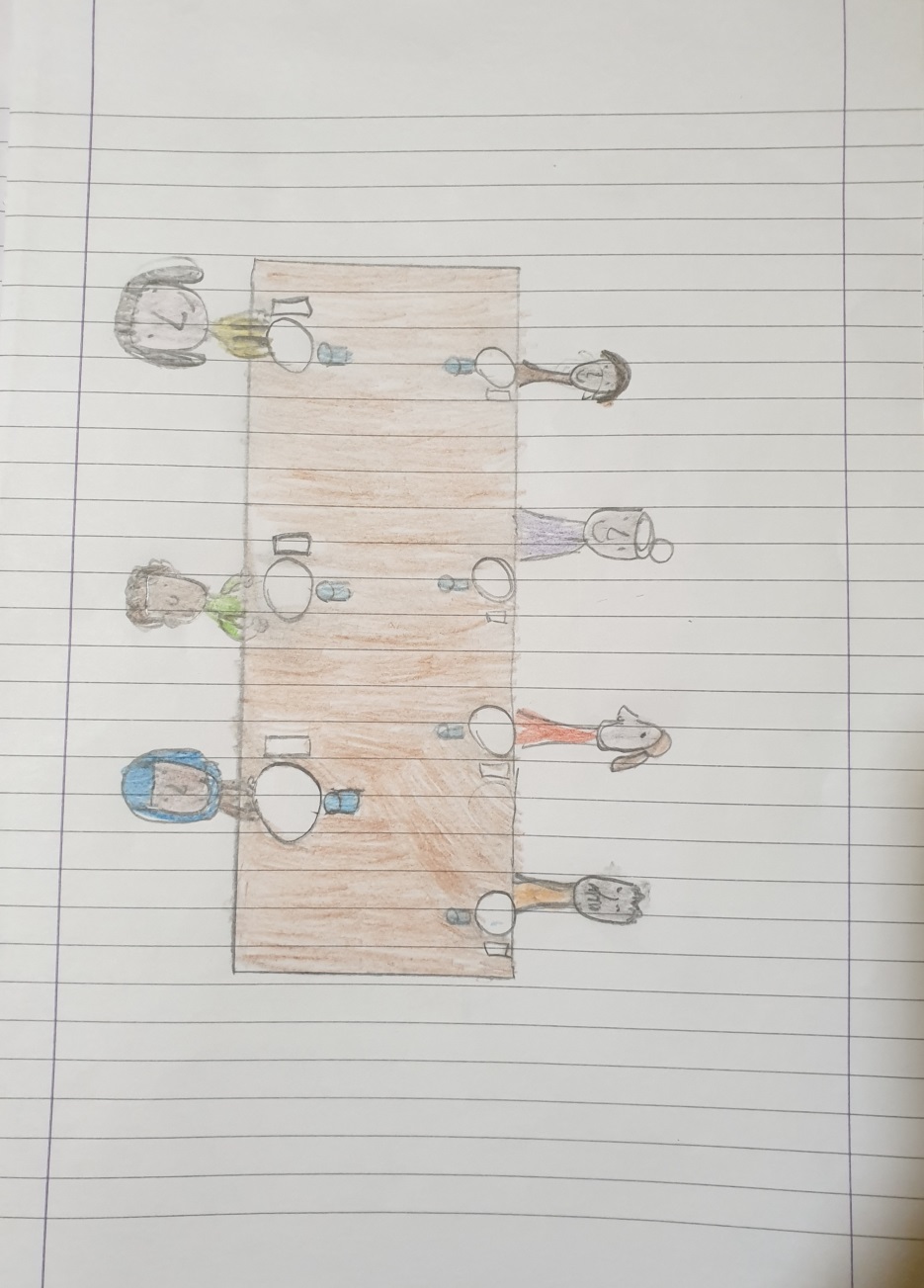 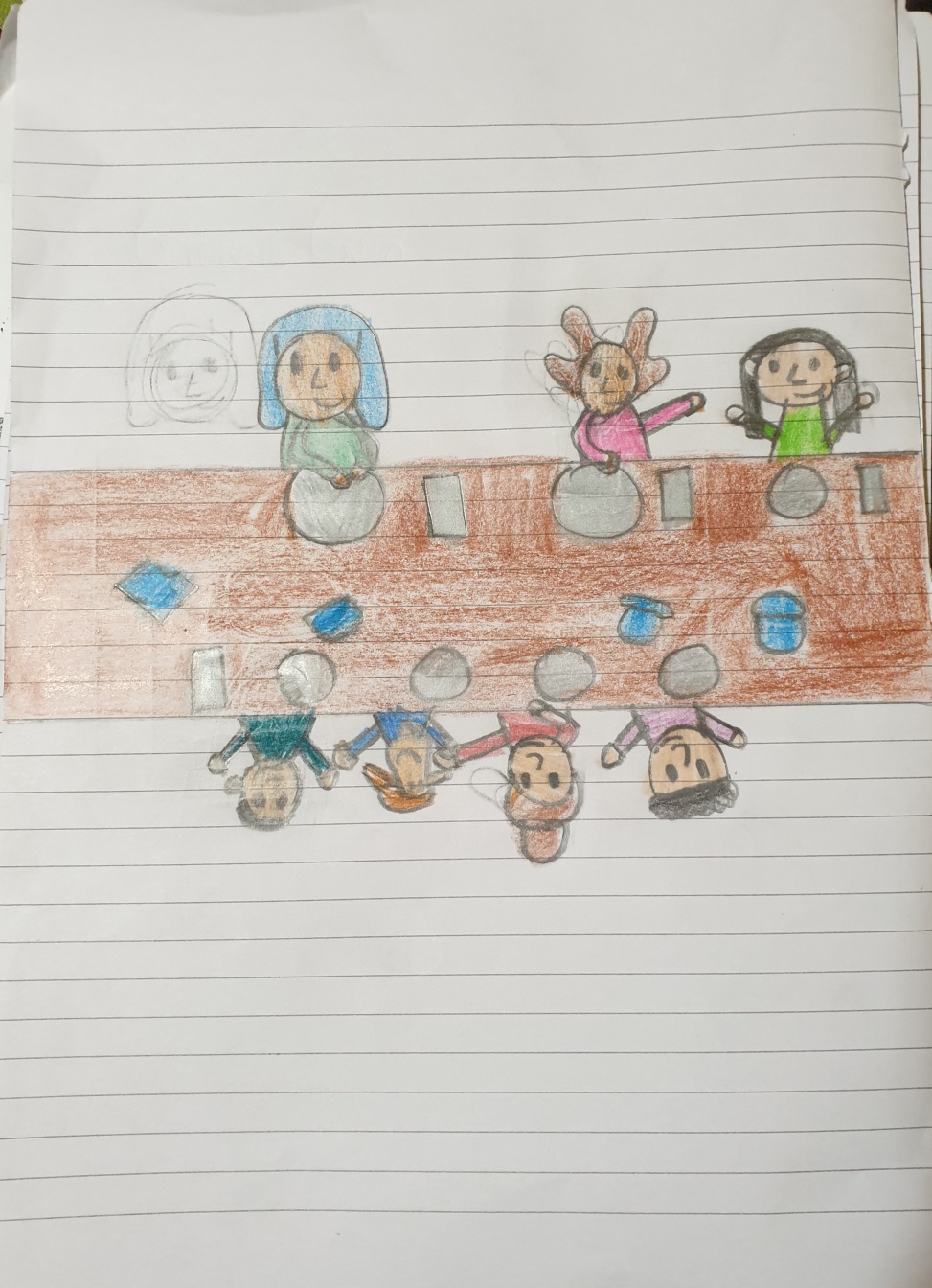 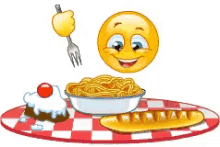 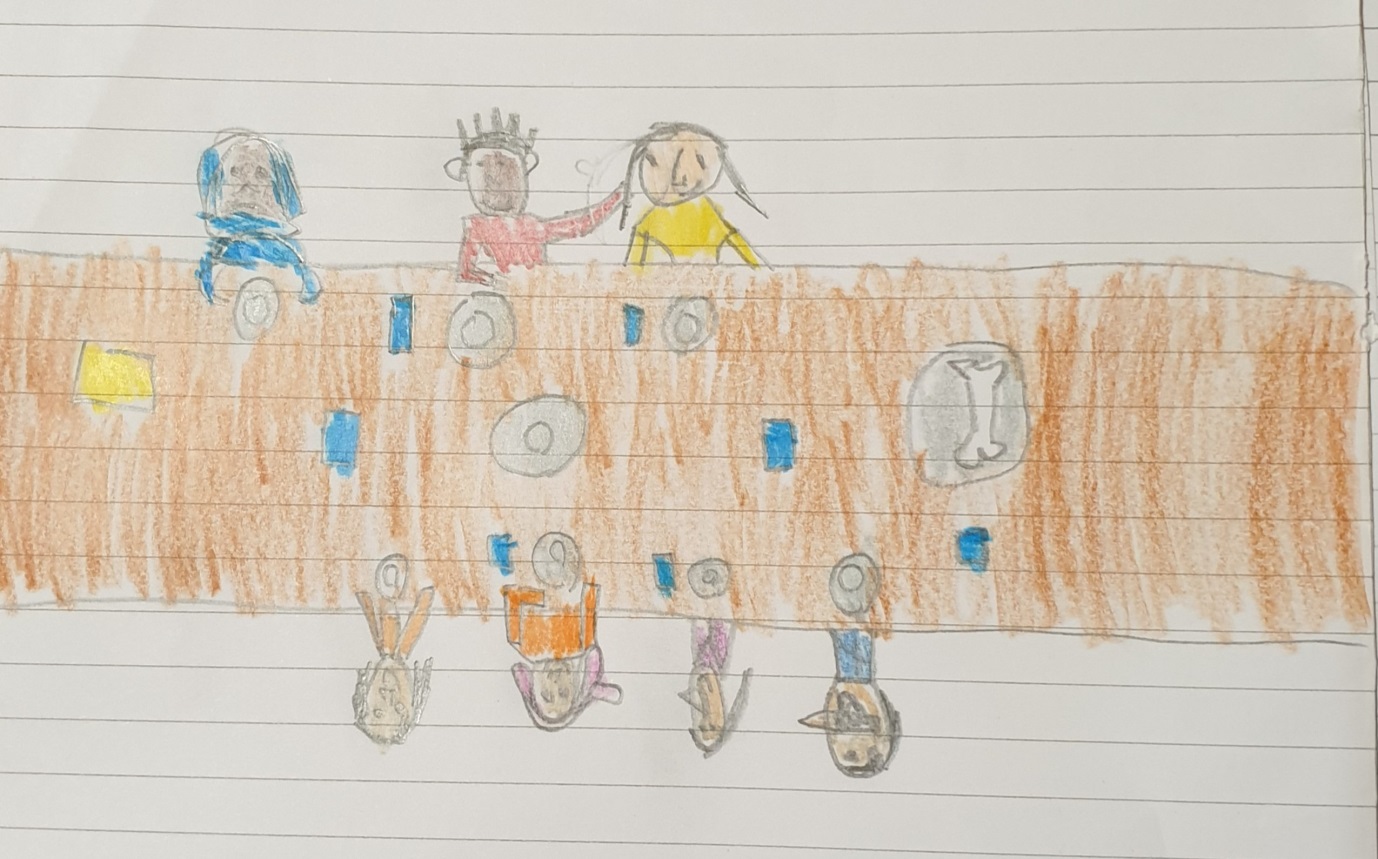 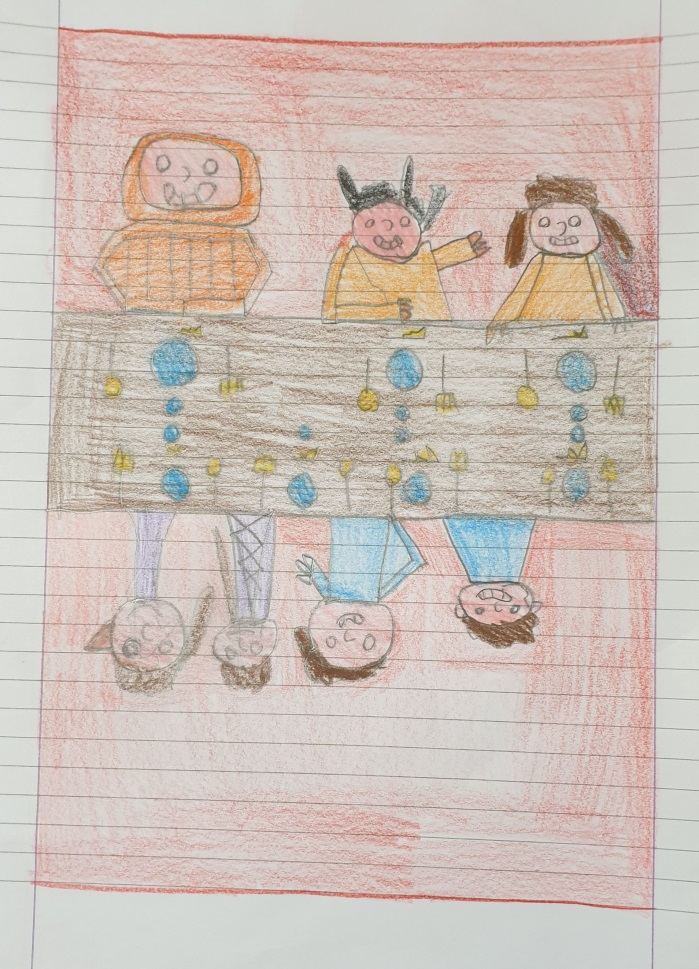 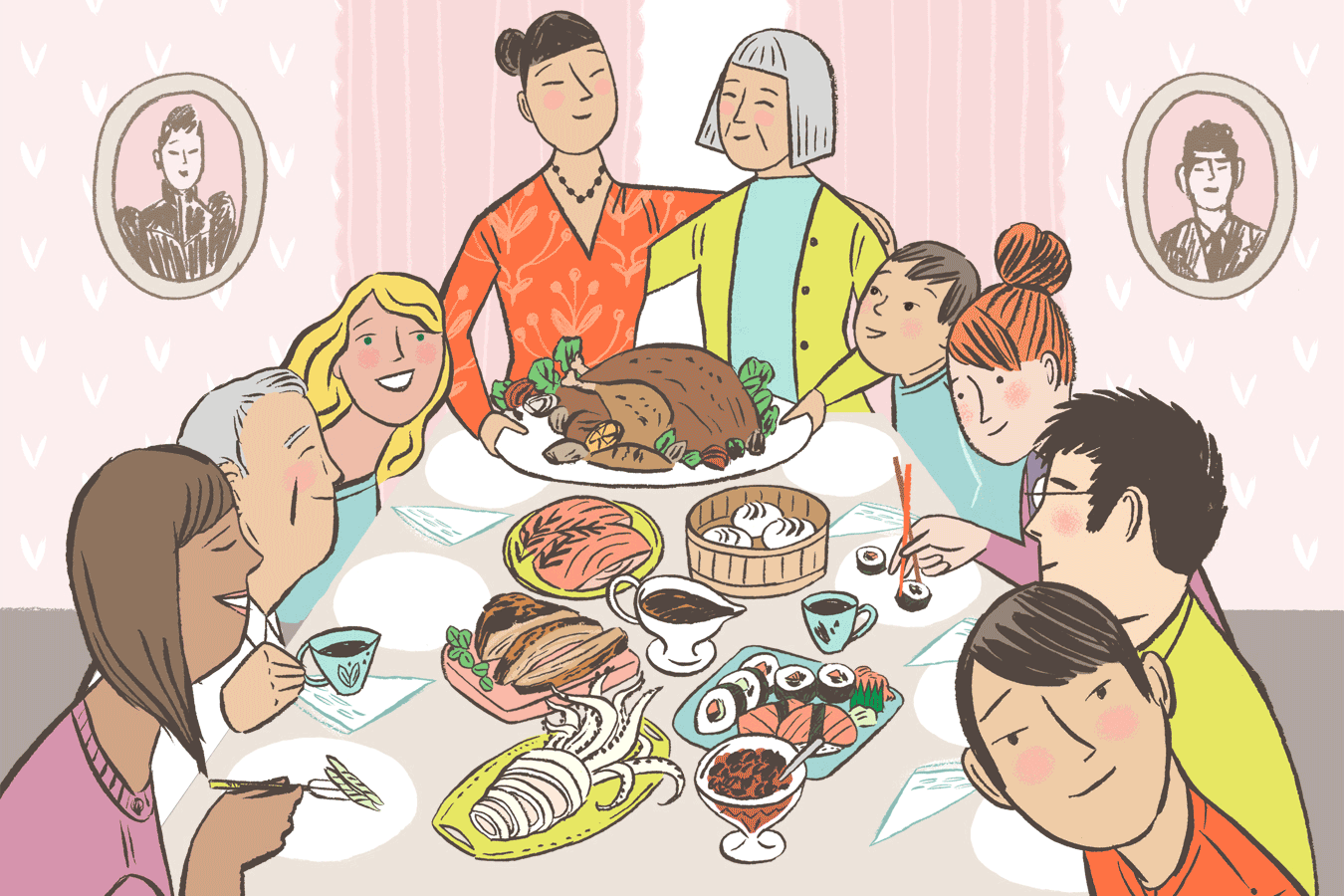 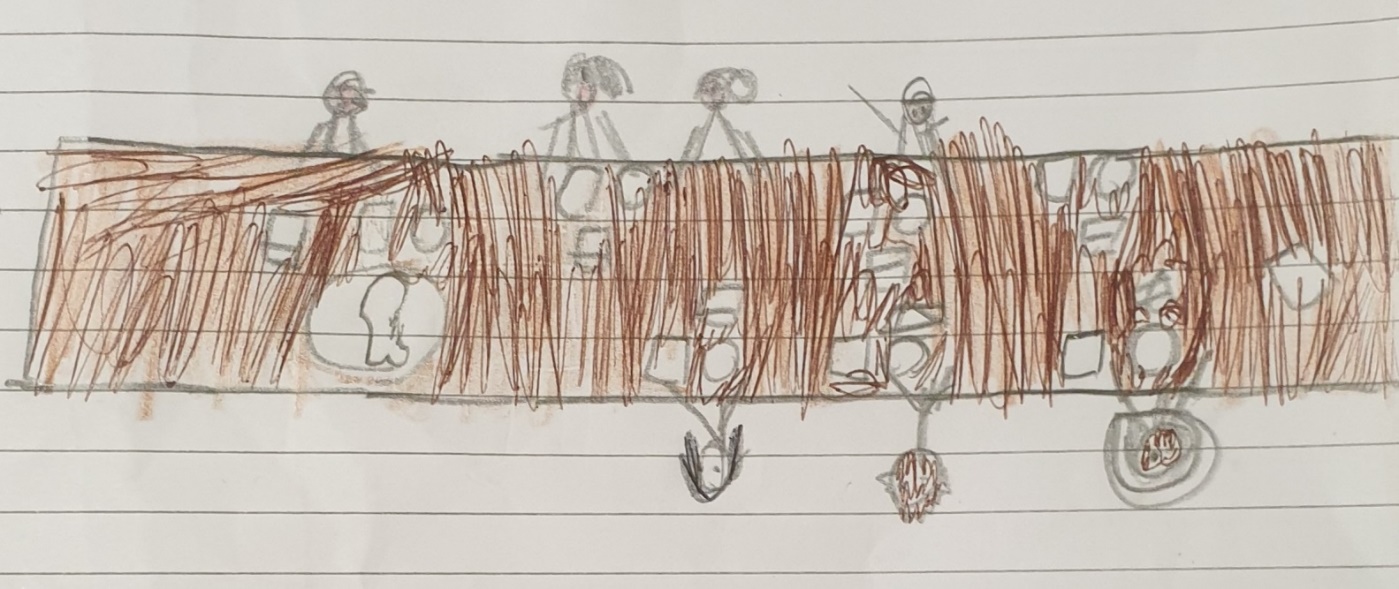 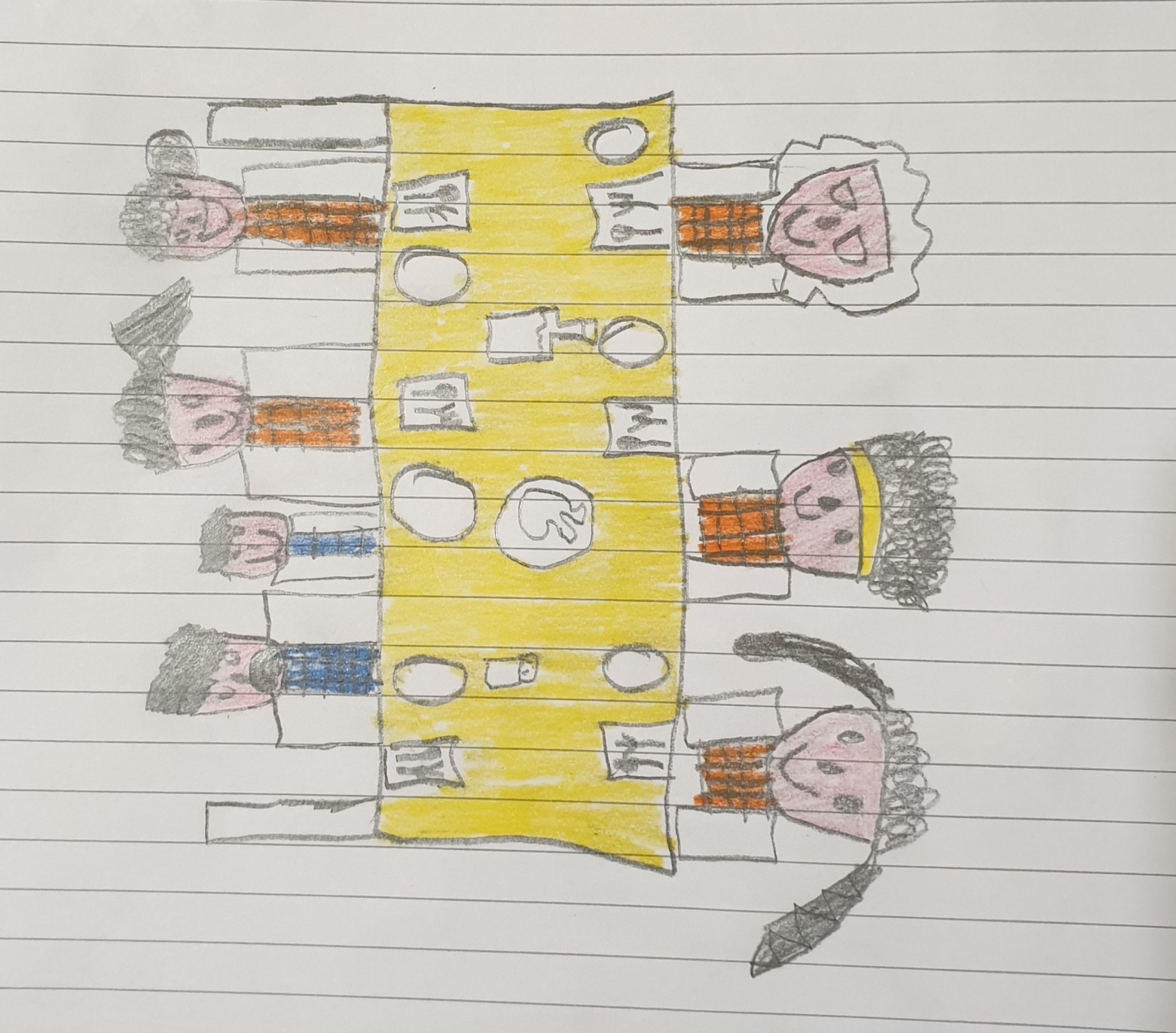 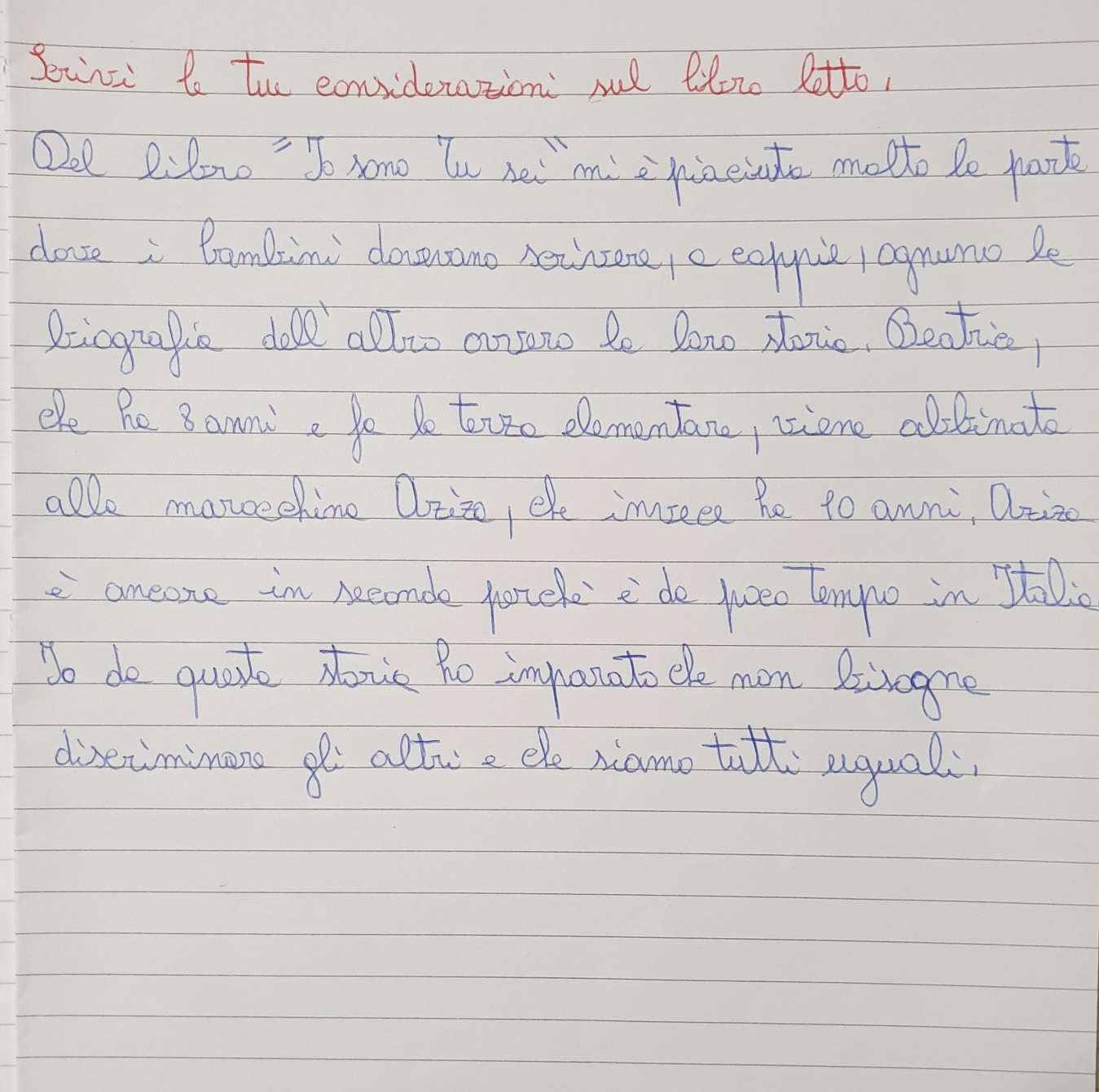 Considerazioni finali sul testo letto
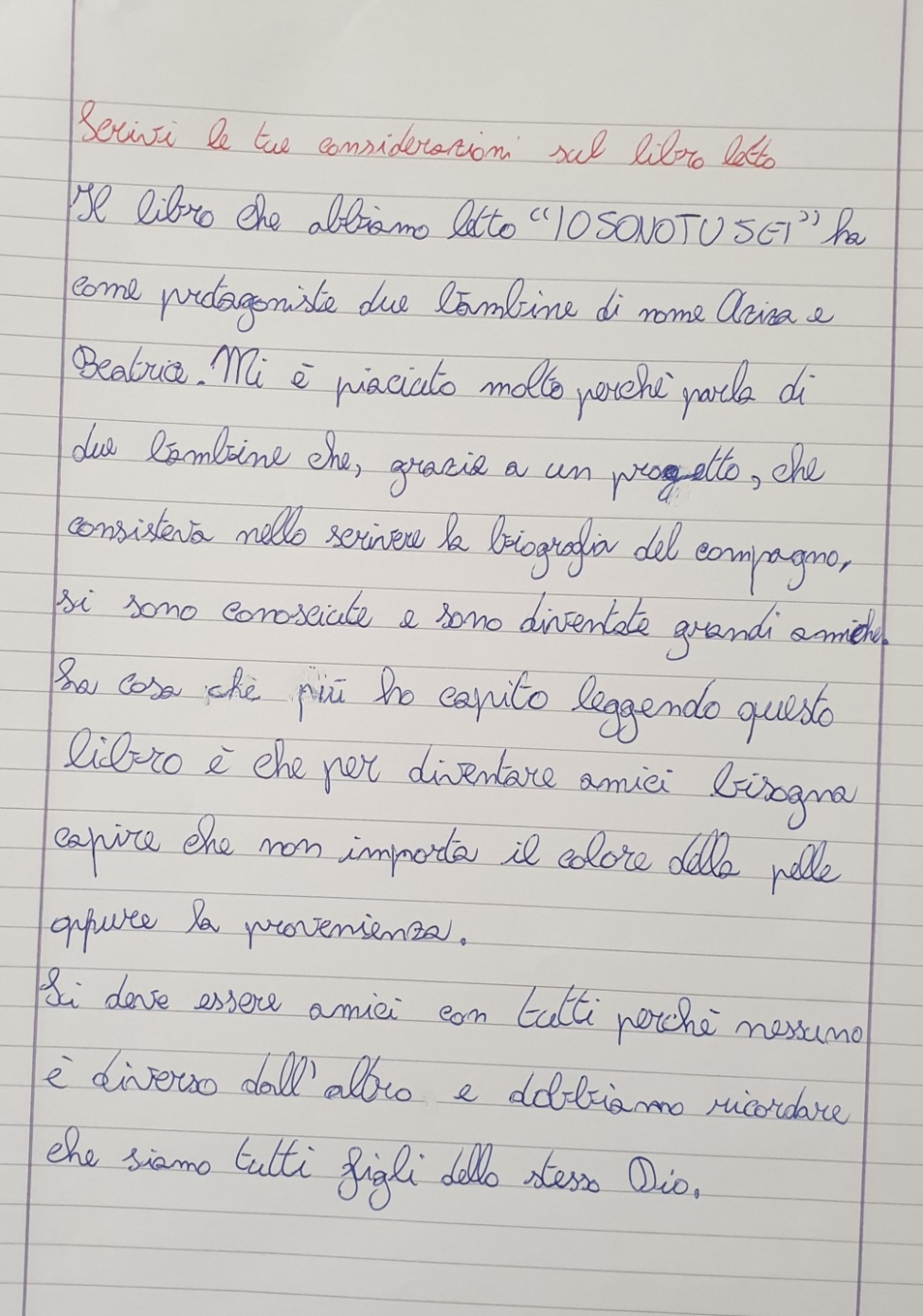 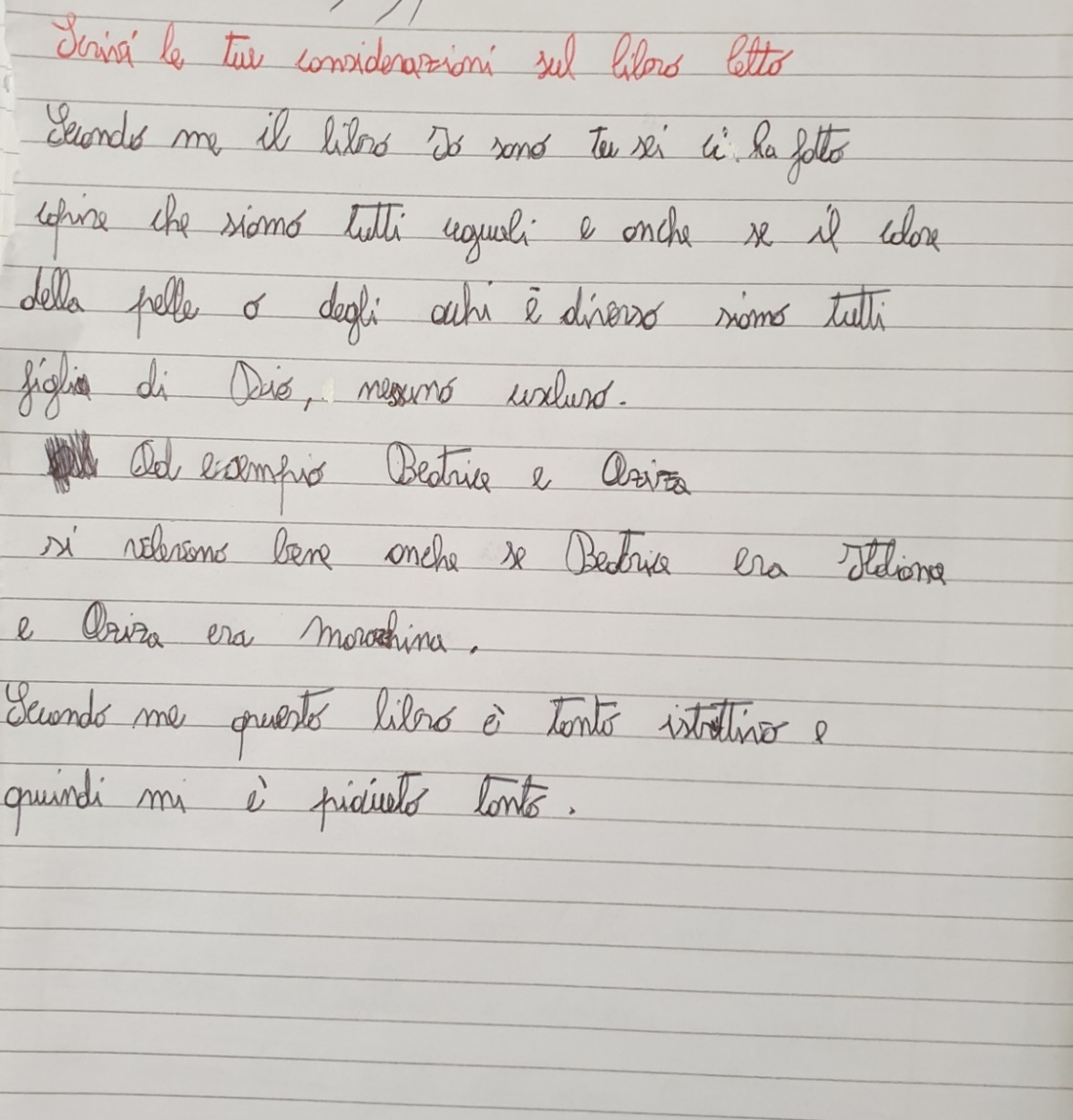 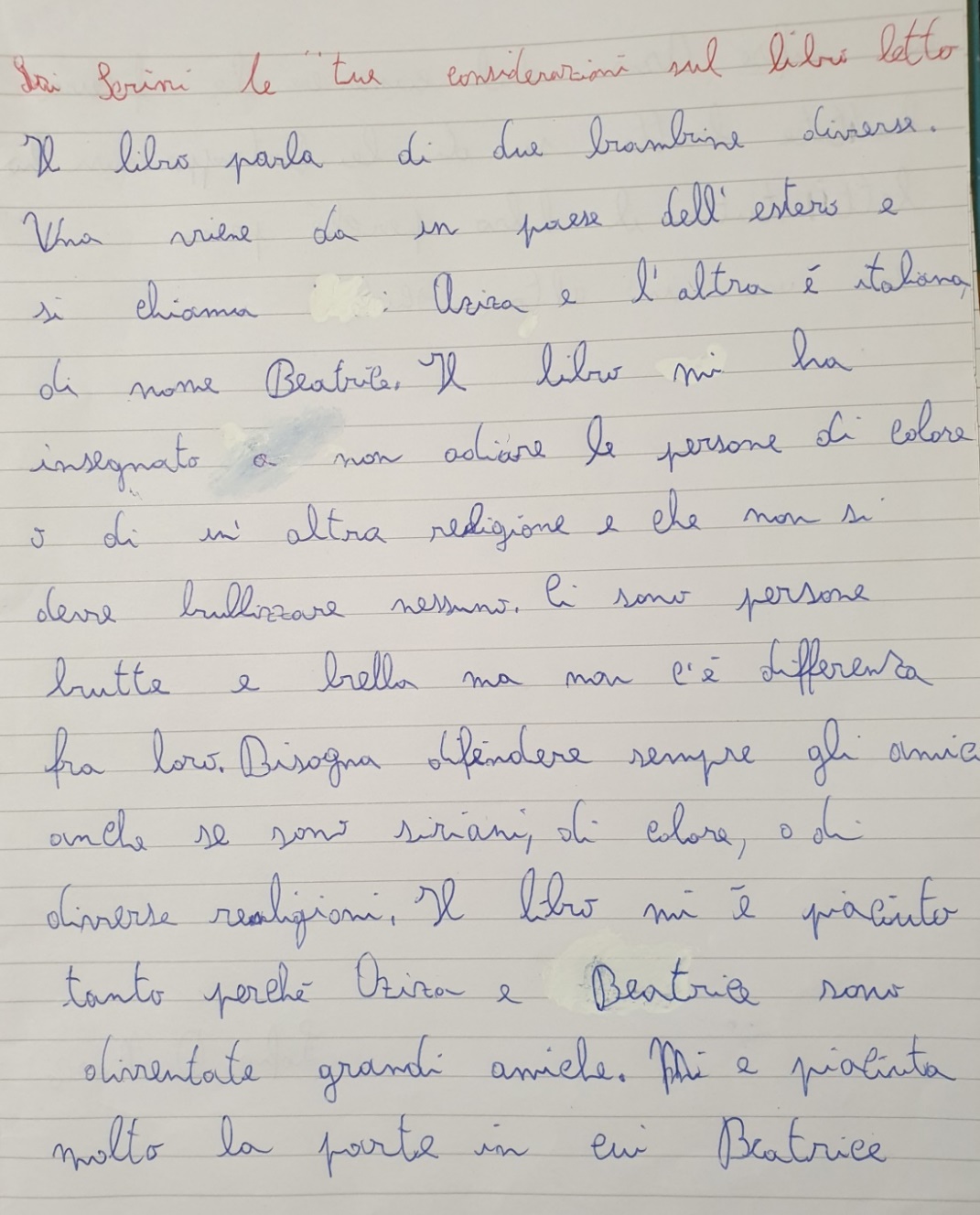 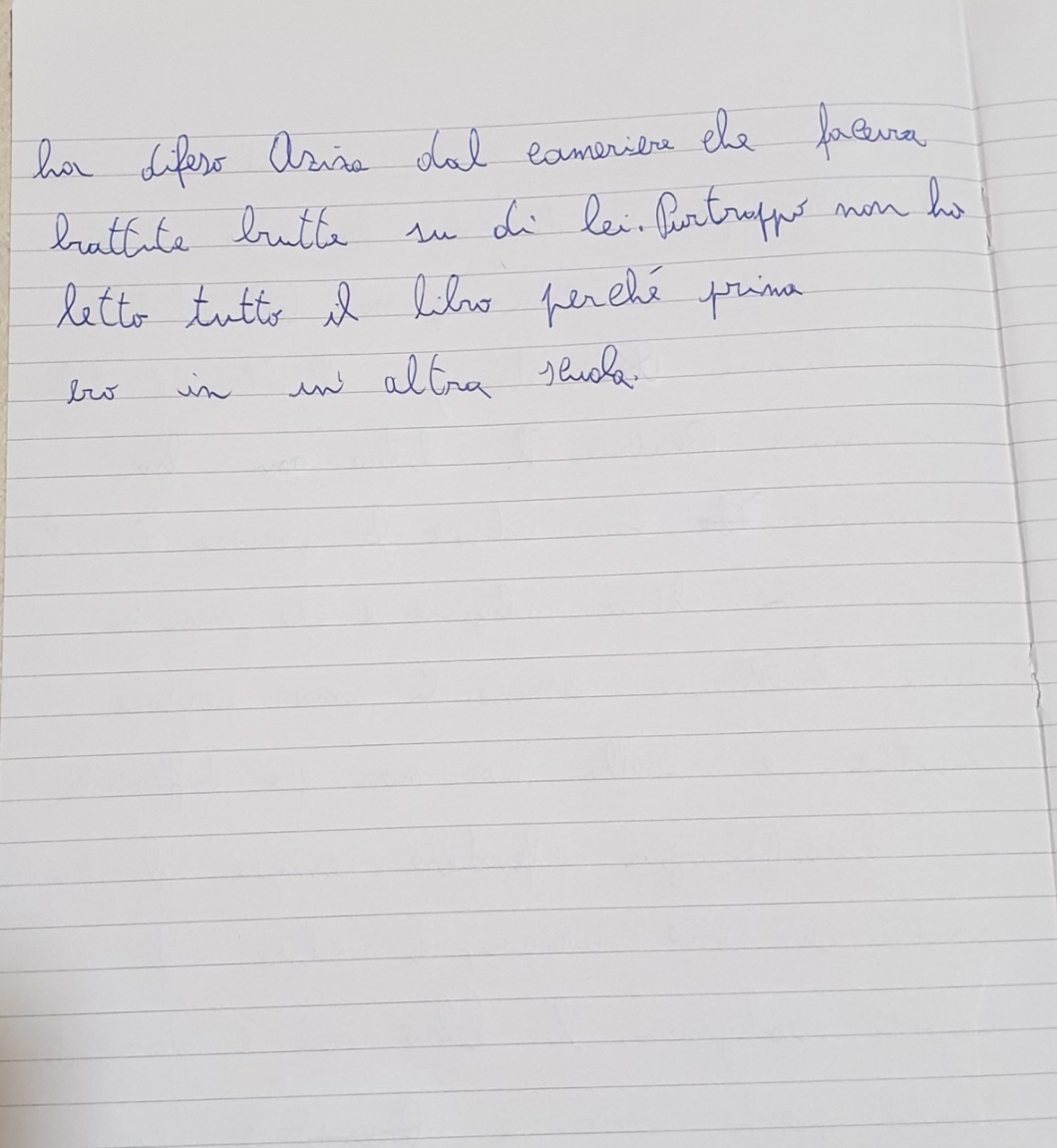 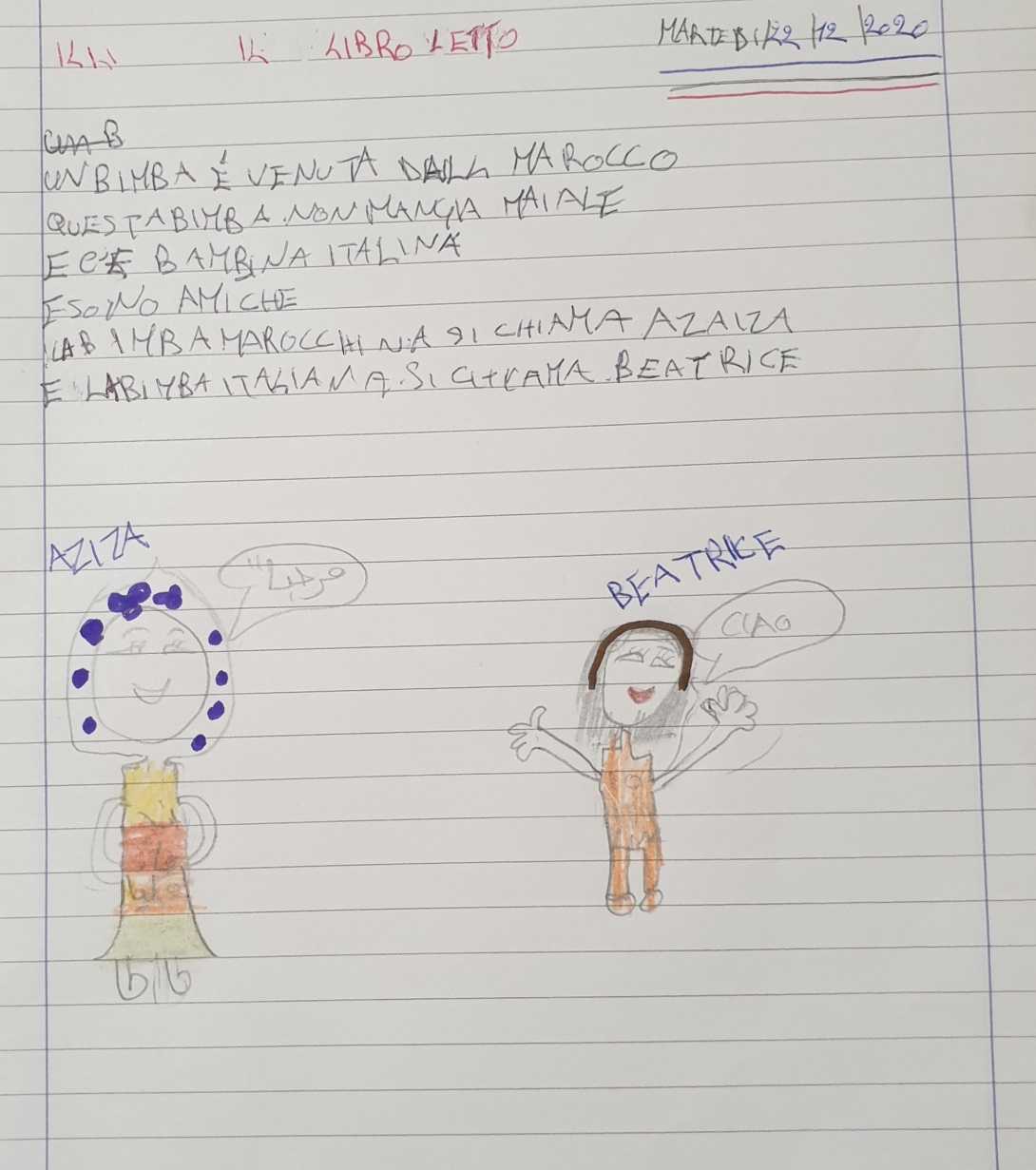 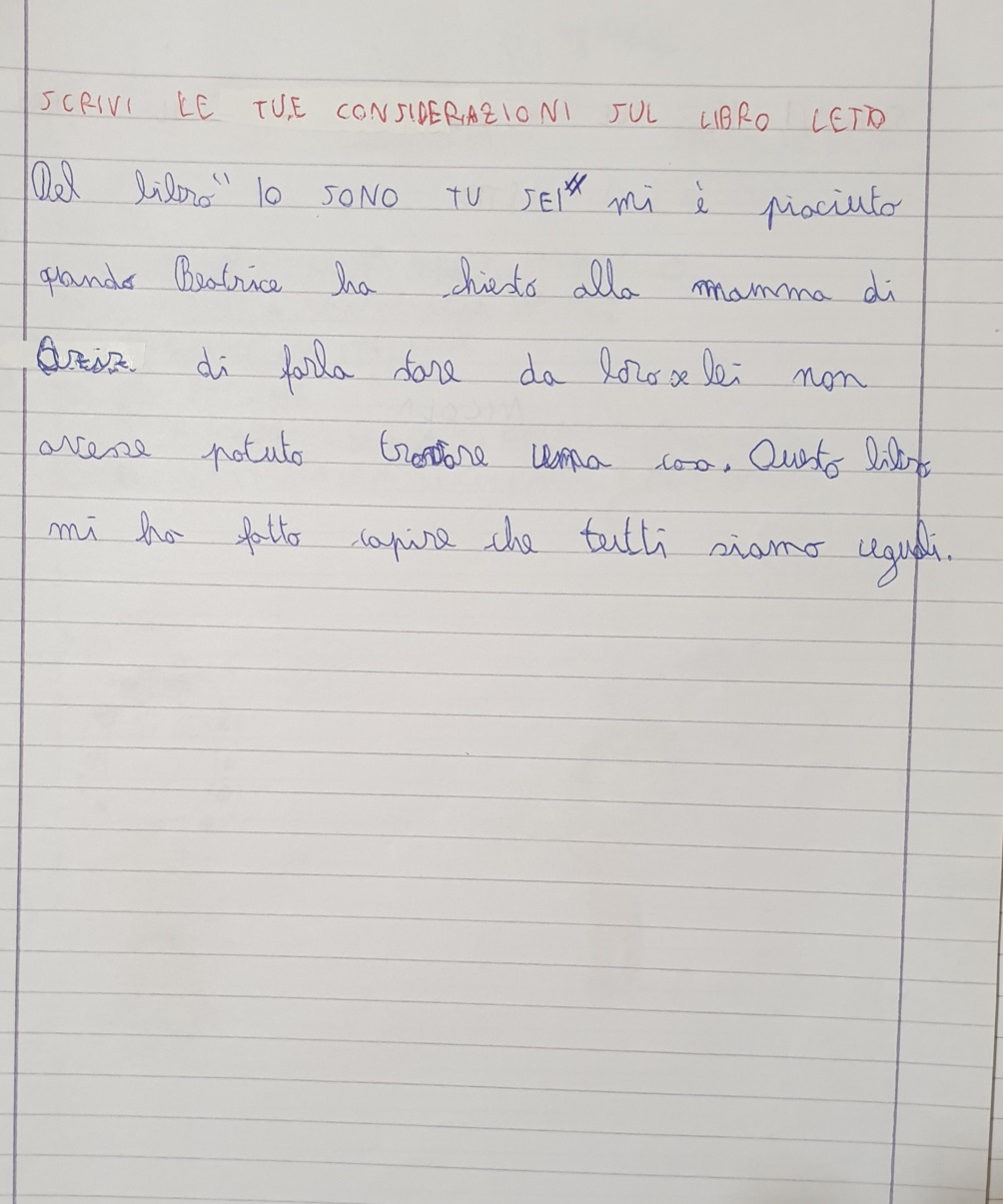 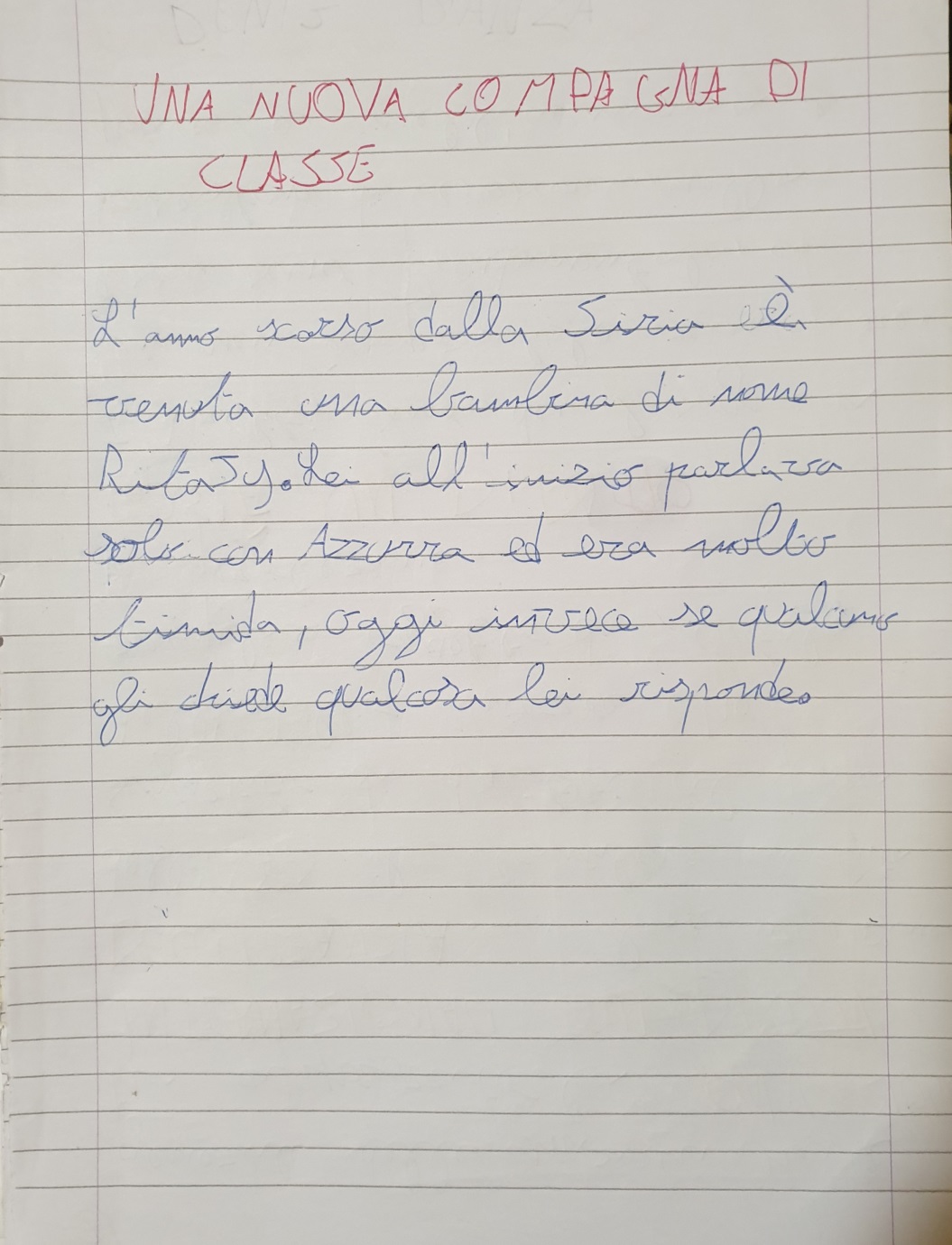 I bambini ricordano l’arrivo in classe della nuova compagna siriana
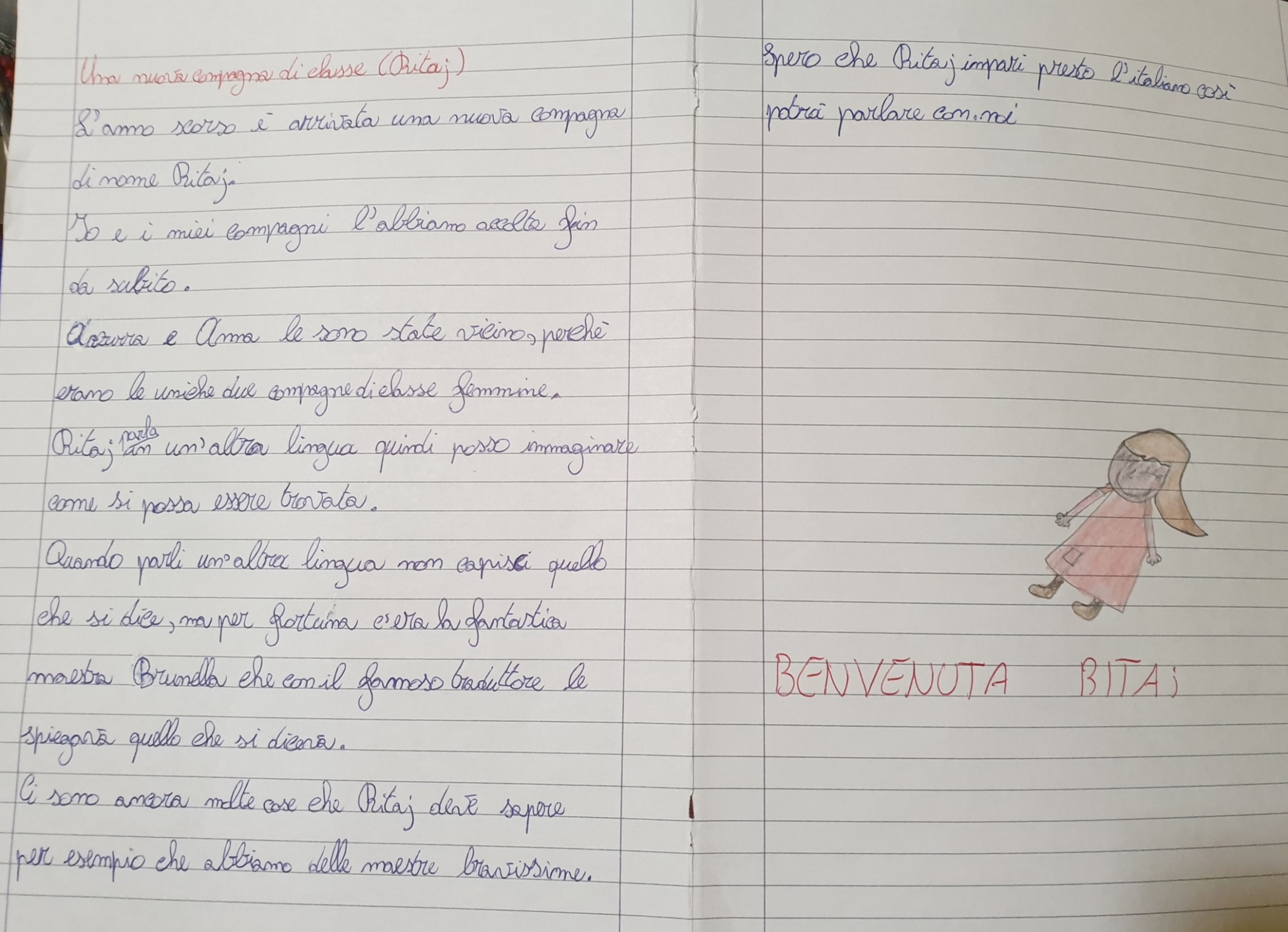 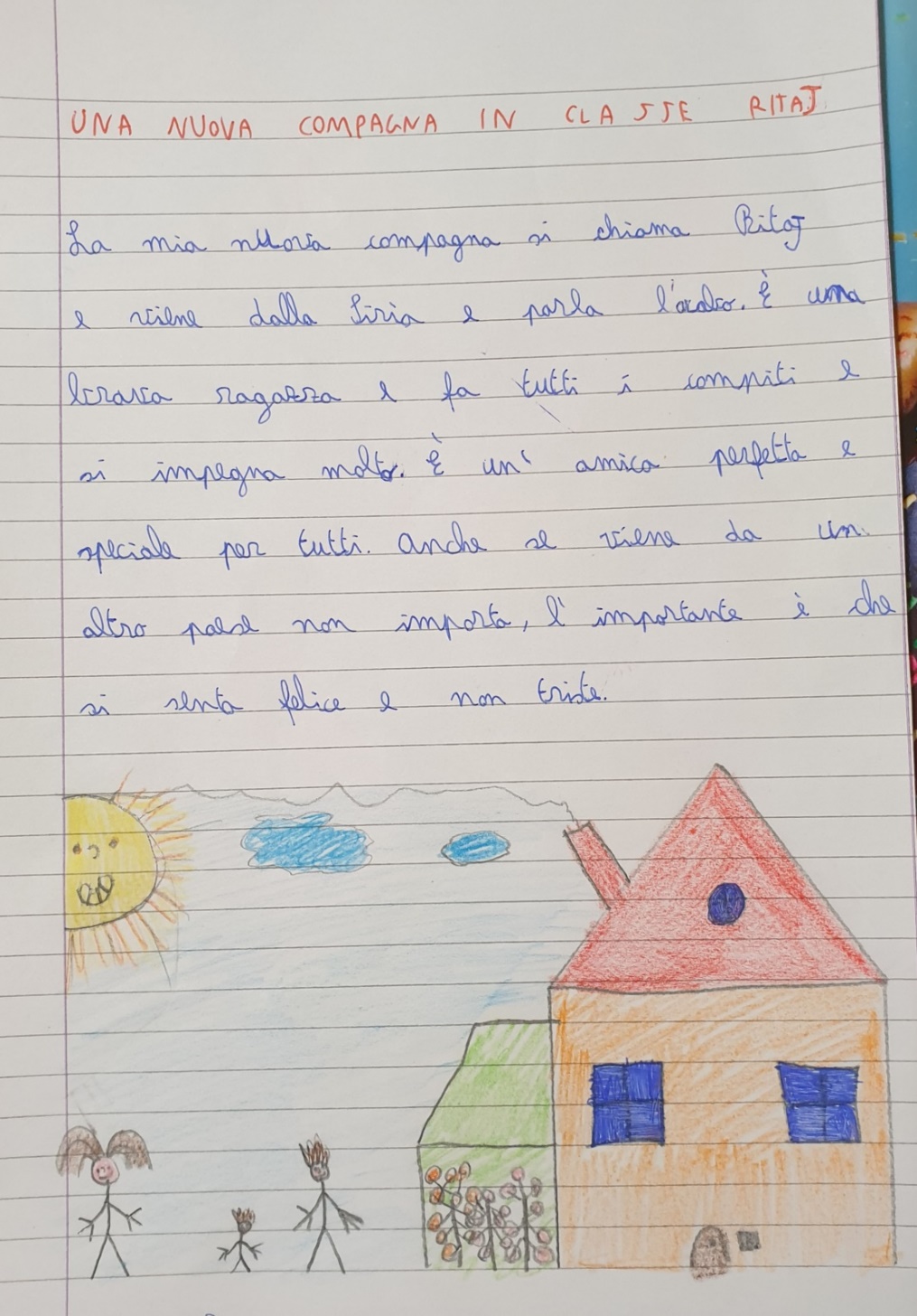 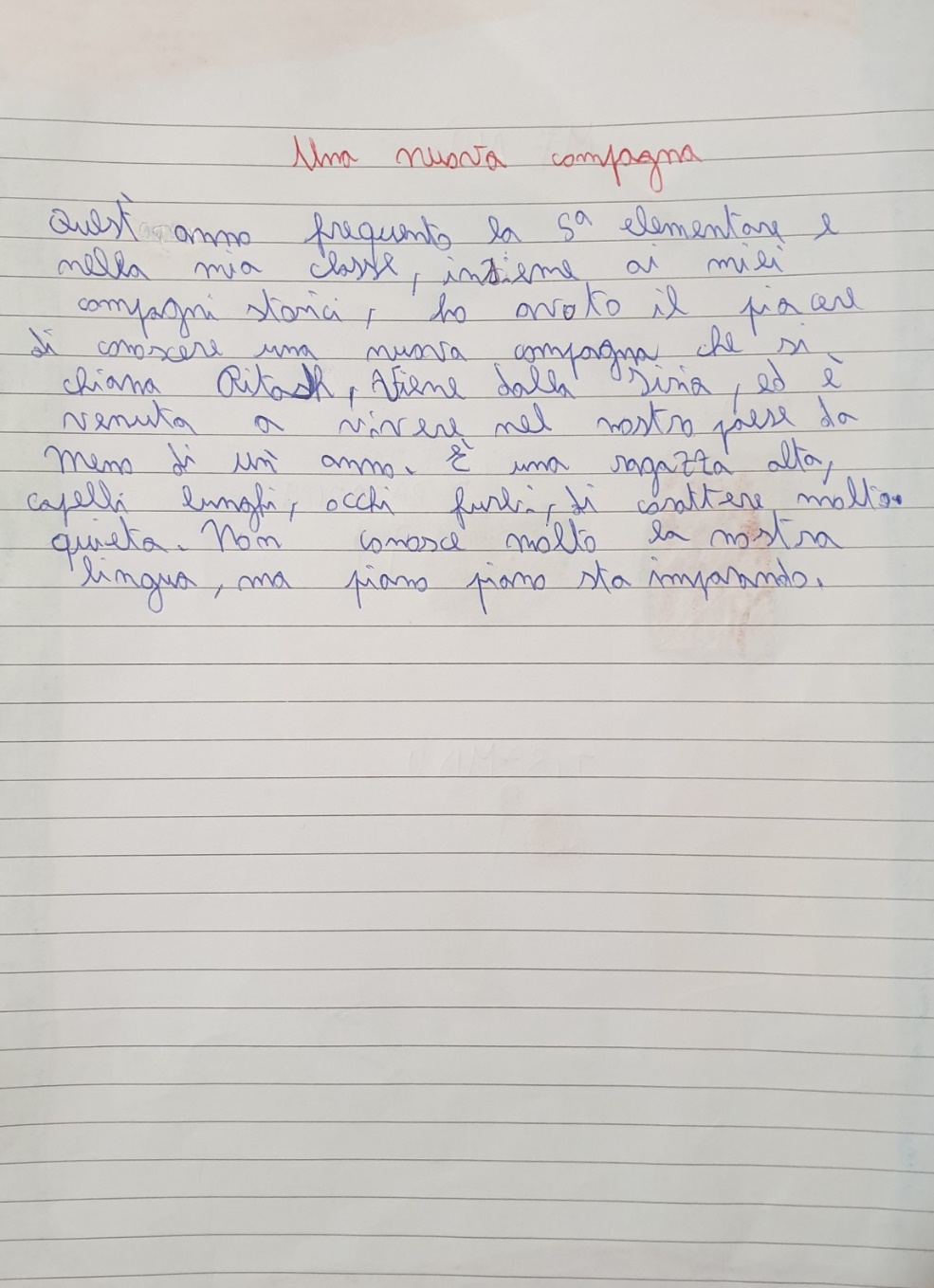 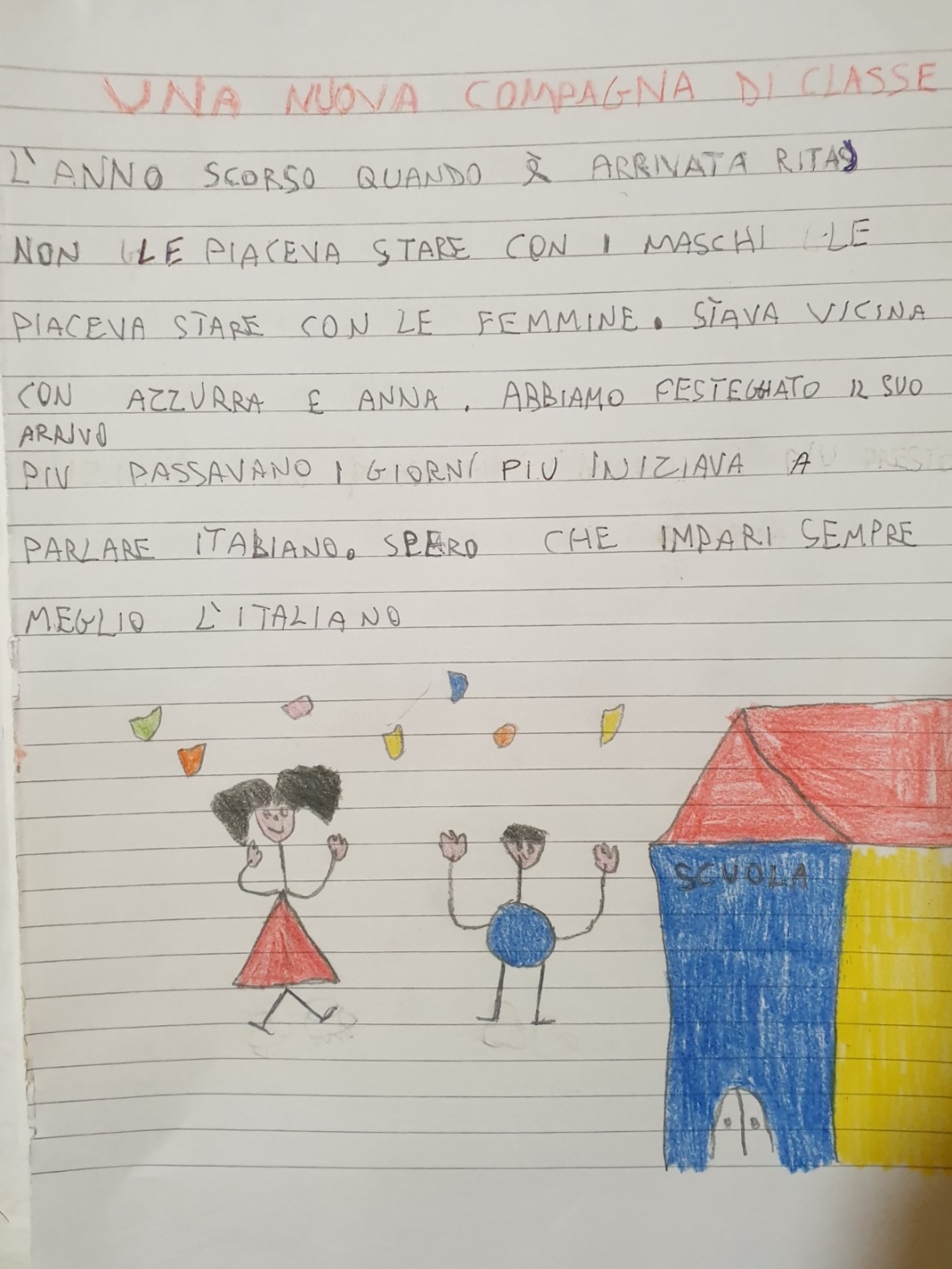 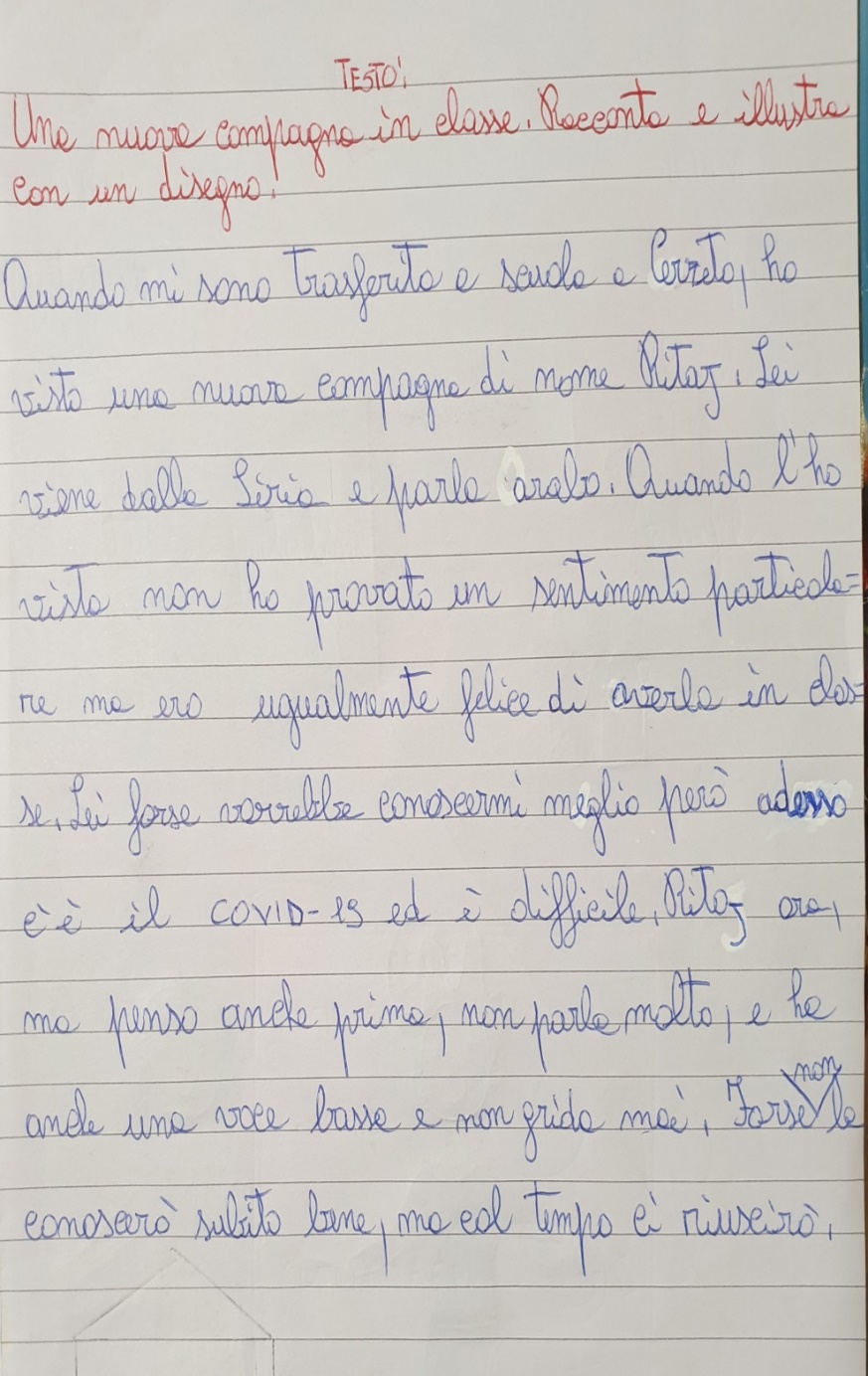 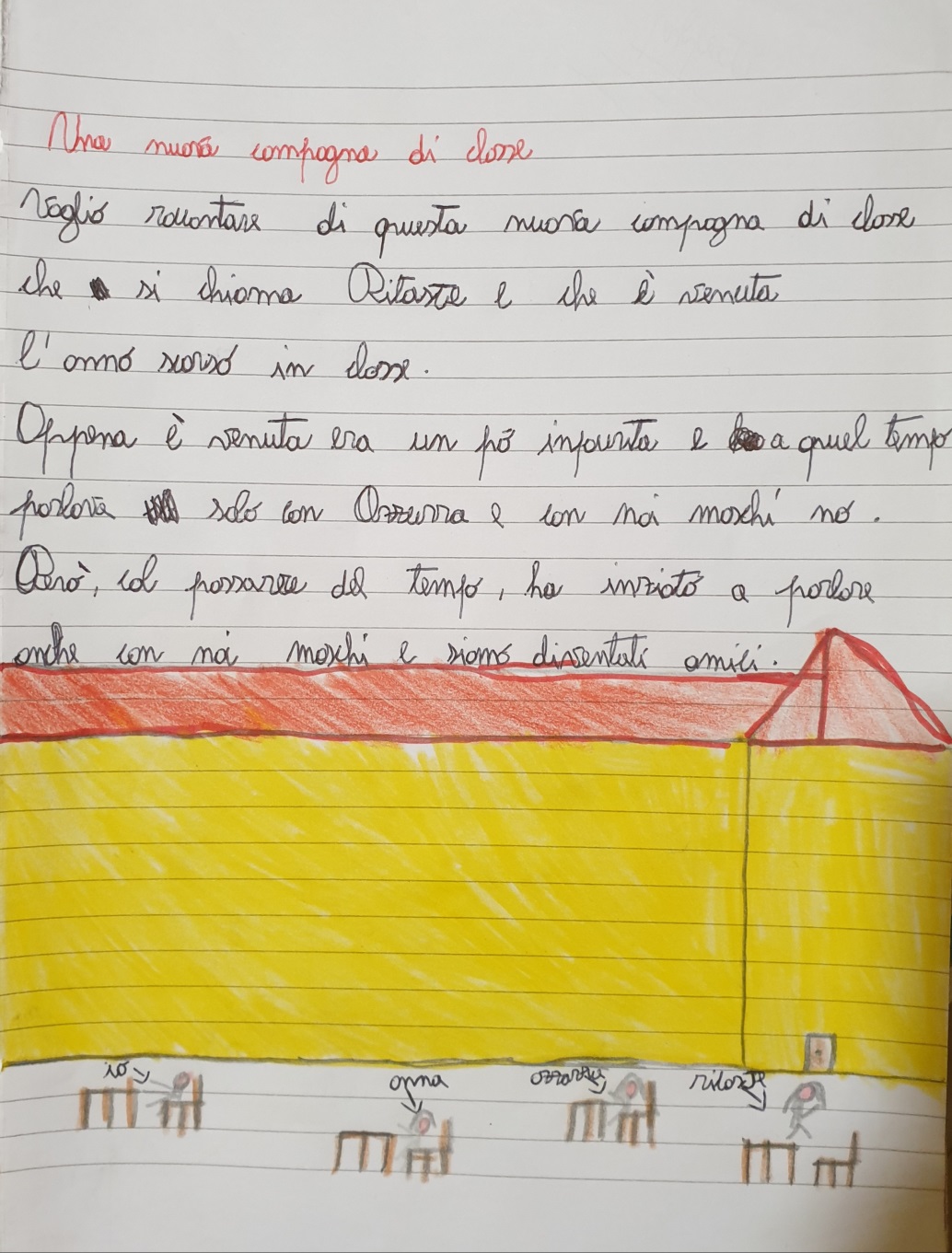 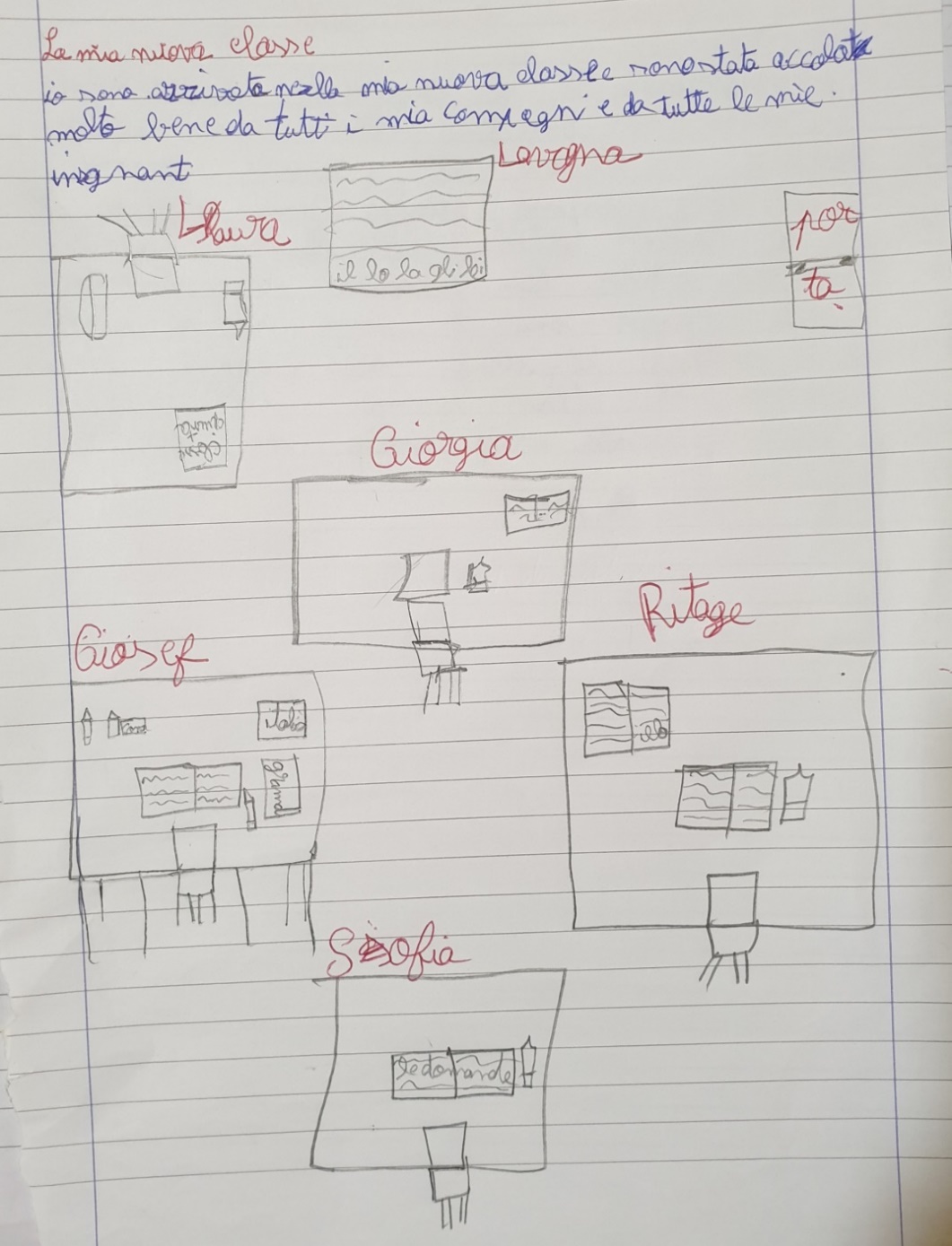 FAVOLE A CONFRONTO
Le favole sono presenti in tutti i Paesi del mondo, in tutte le culture e quasi tutte si assomigliano.
Favola italiana
IL CANE E IL PEZZO DI CARNE 

Un cane stava attraversando a nuoto un fiume con un pezzo di carne in bocca, quando vide riflessa nelle acque la sua immagine e credette che fosse un altro cane. Tentò allora di rubargli il boccone, ma rimase deluso: per la sua ingordigia non solo non raggiunse il suo scopo ma perse nelle acque anche la sua carne. (Fedro)

Morale: Se si vuole avere troppo si finisce col perdere anche quello che si ha.
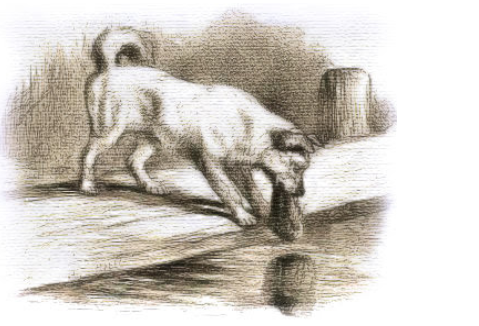 Favola siriana
LA SCIMMIA GOLOSA
Un uomo attraversava il bosco portando un sacco pieno di lenticchie. Egli si recava a venderle al mercato in città. A metà strada si sedette sotto un albero a riprendere fiato. Posò il sacco a terra accanto a sé e si addormentò. Sopra quell'albero c'era una scimmia. Quando vide che l’uomo si era addormentato, essa scivolò a terra, prese dal sacco una manciata di lenticchie e tornò ad arrampicarsi tra i rami. Qui cominciò a mangiarle. Nell’aprire la mano però lasciò cadere una lenticchia. Alla scimmia dispiaceva di doverla perdere. Perciò saltò a terra a cercarla. In quel momento l’uomo si svegliò. La scimmia si spaventò. Gettò via tutte le lenticchie che teneva in mano e si arrampicò sul suo albero a mani vuote. Così per non perdere una lenticchia la scimmia golosa le perdette tutte.

Morale: Se si vuole avere troppo si finisce col perdere anche quello che si ha.
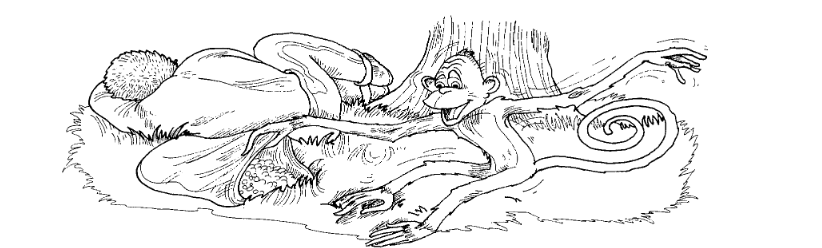 BRAINSTORMING
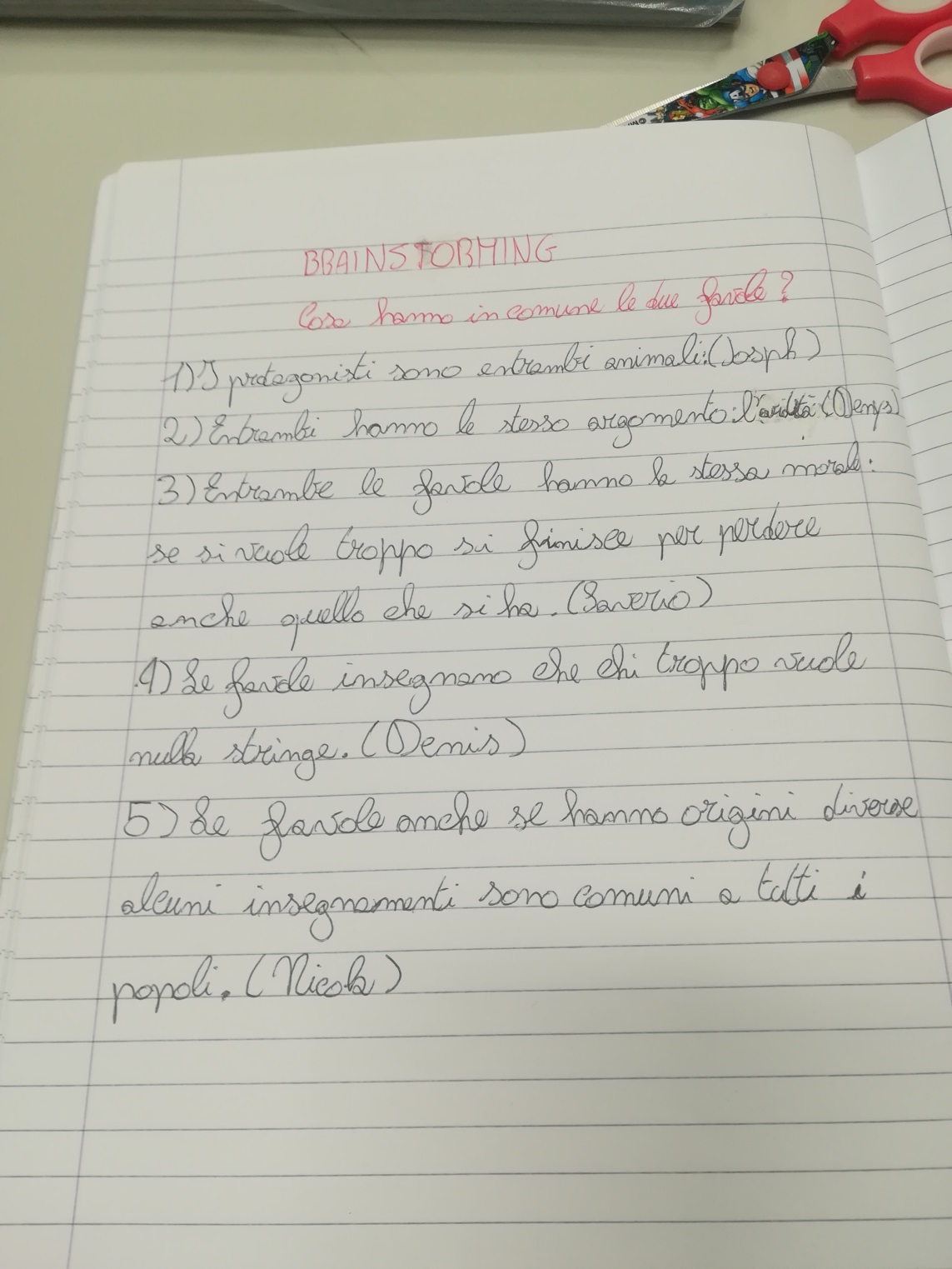 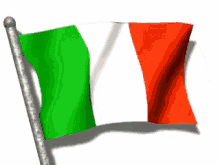 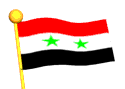 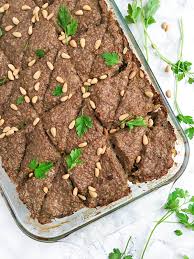 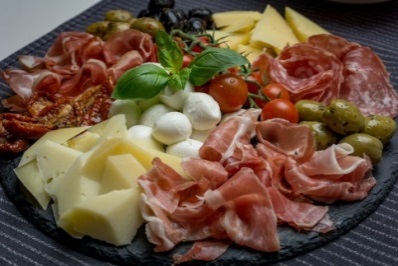 Antipasto
Kibbeh
Presentazione di un tipico menù italiano ed untradizionale menù siriano
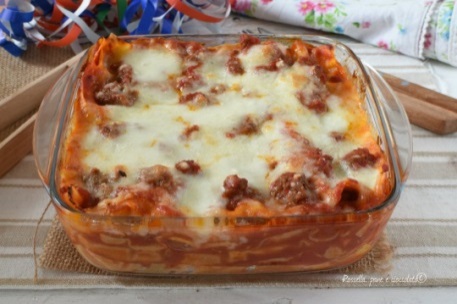 Lasagne
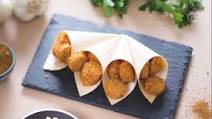 Falafel
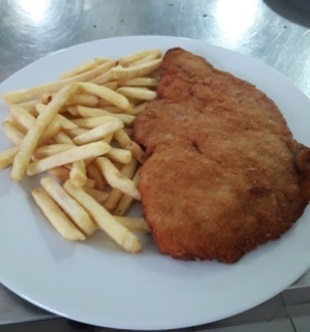 Cotoletta e patatine
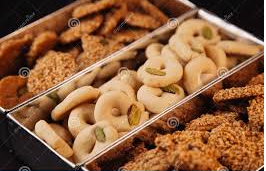 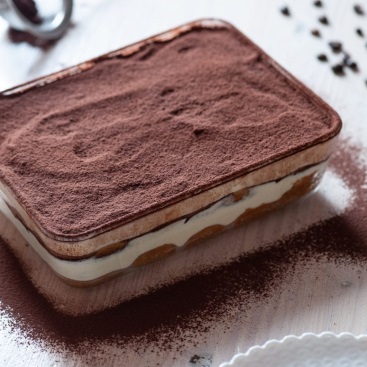 Baraze
Tiramisù
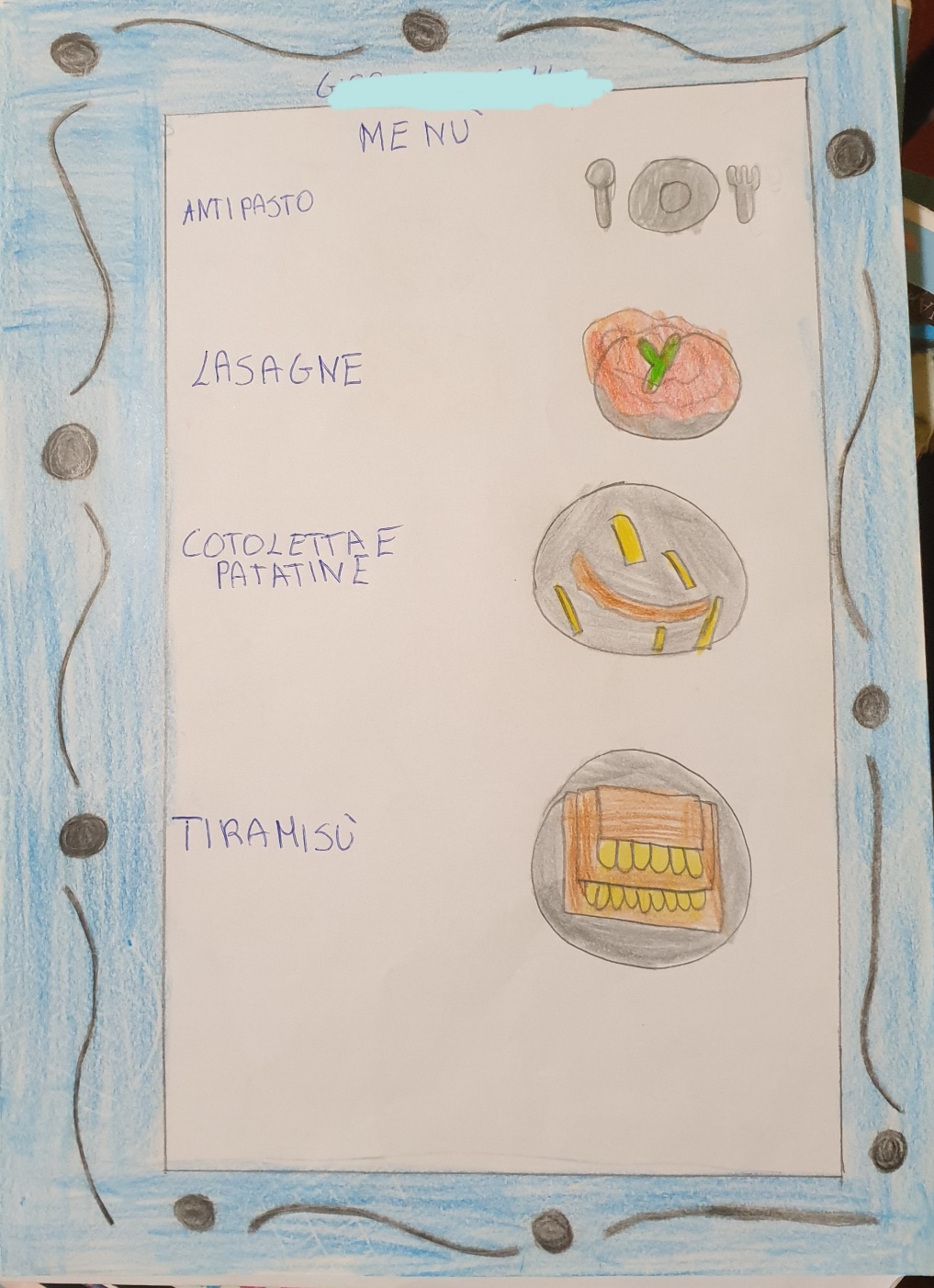 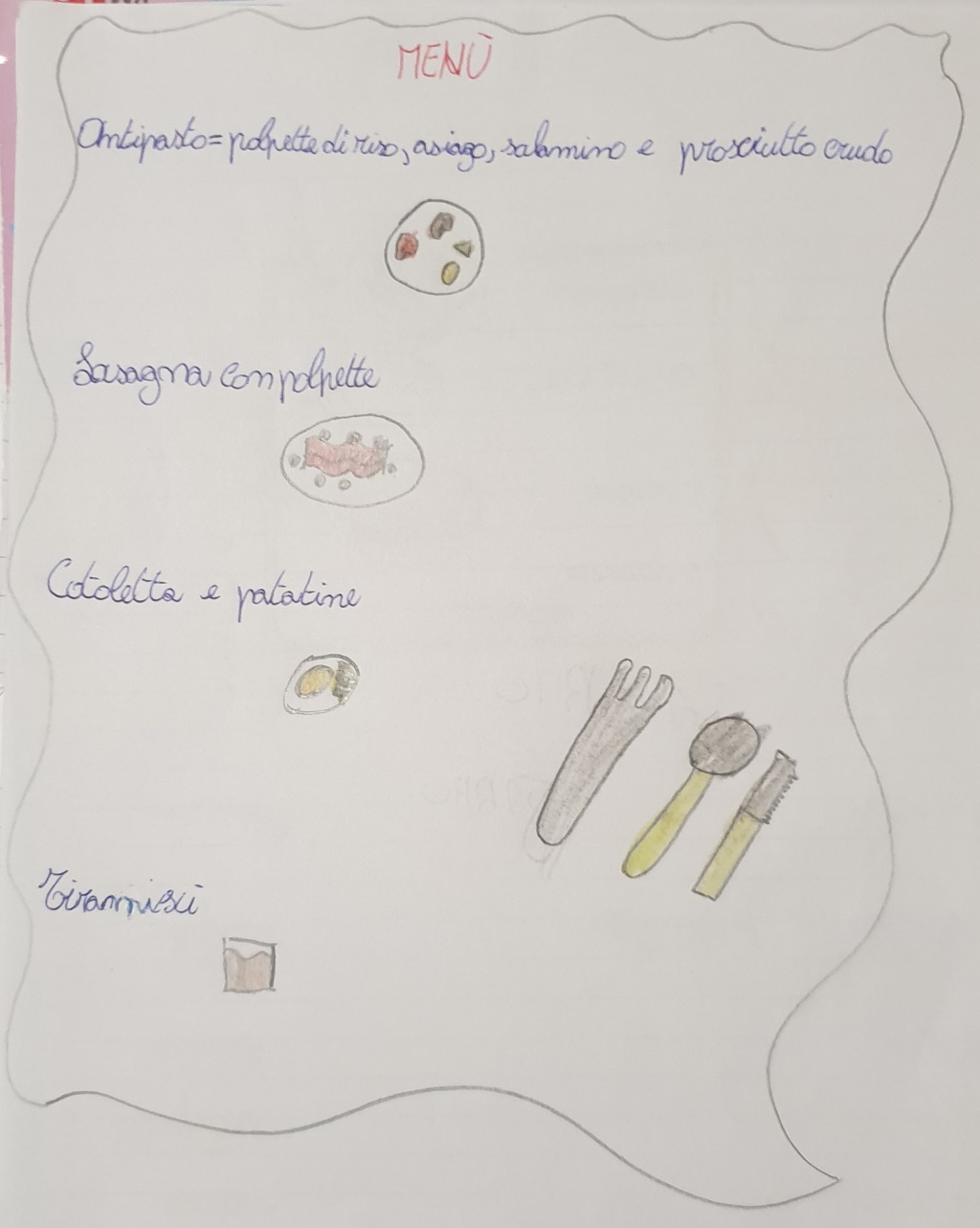 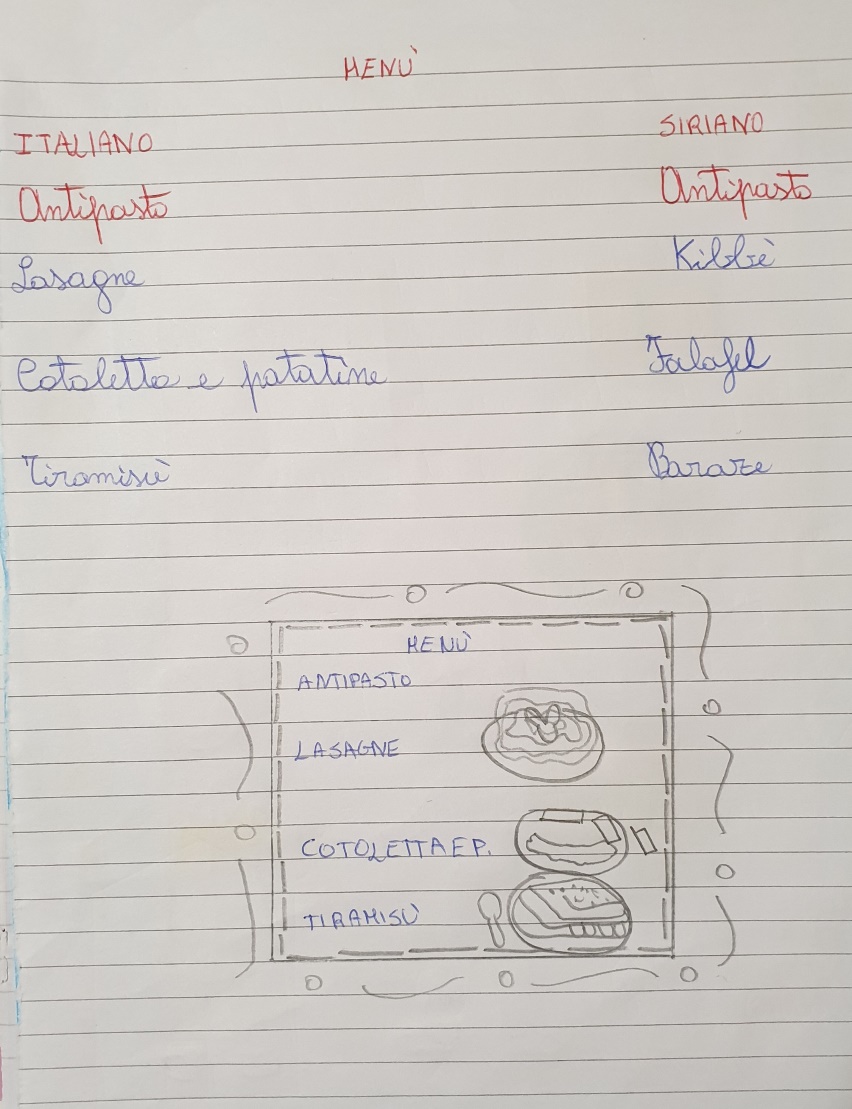 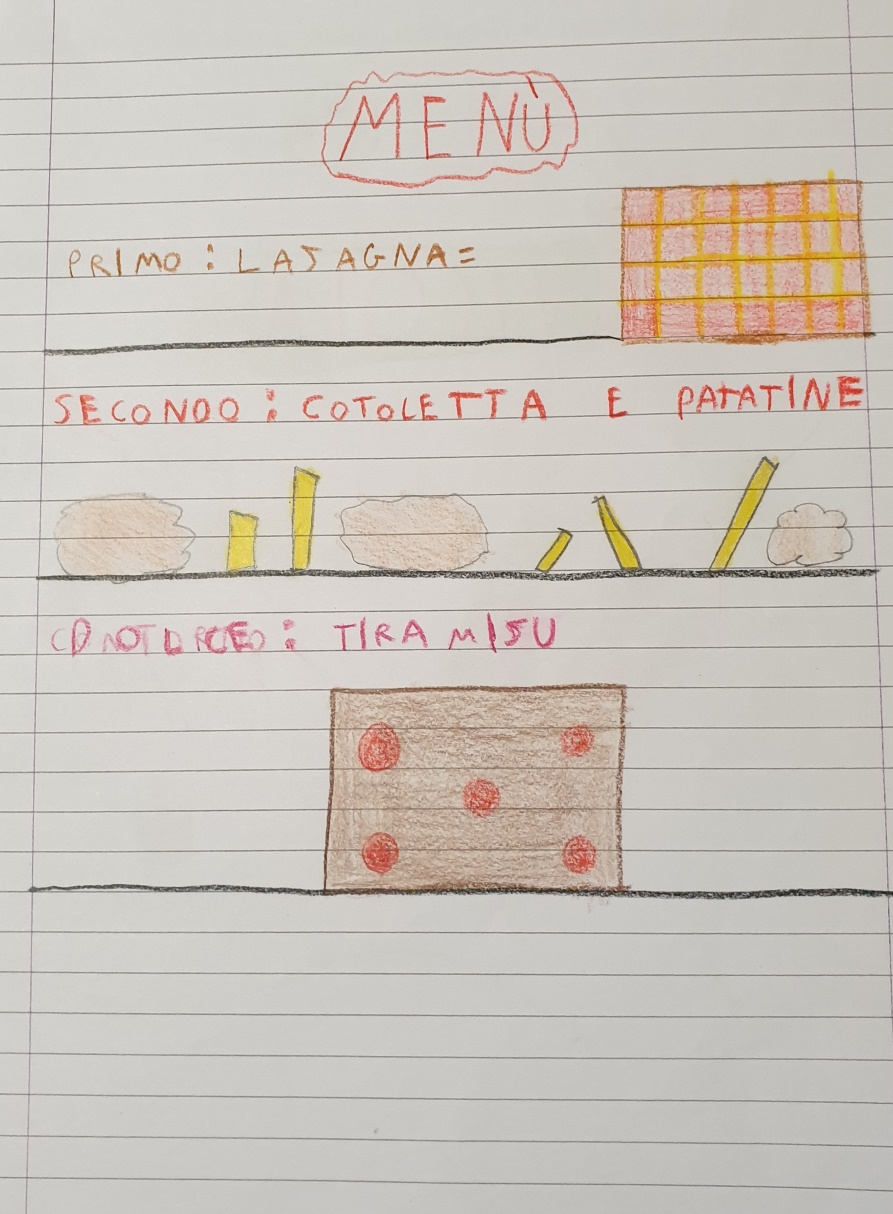 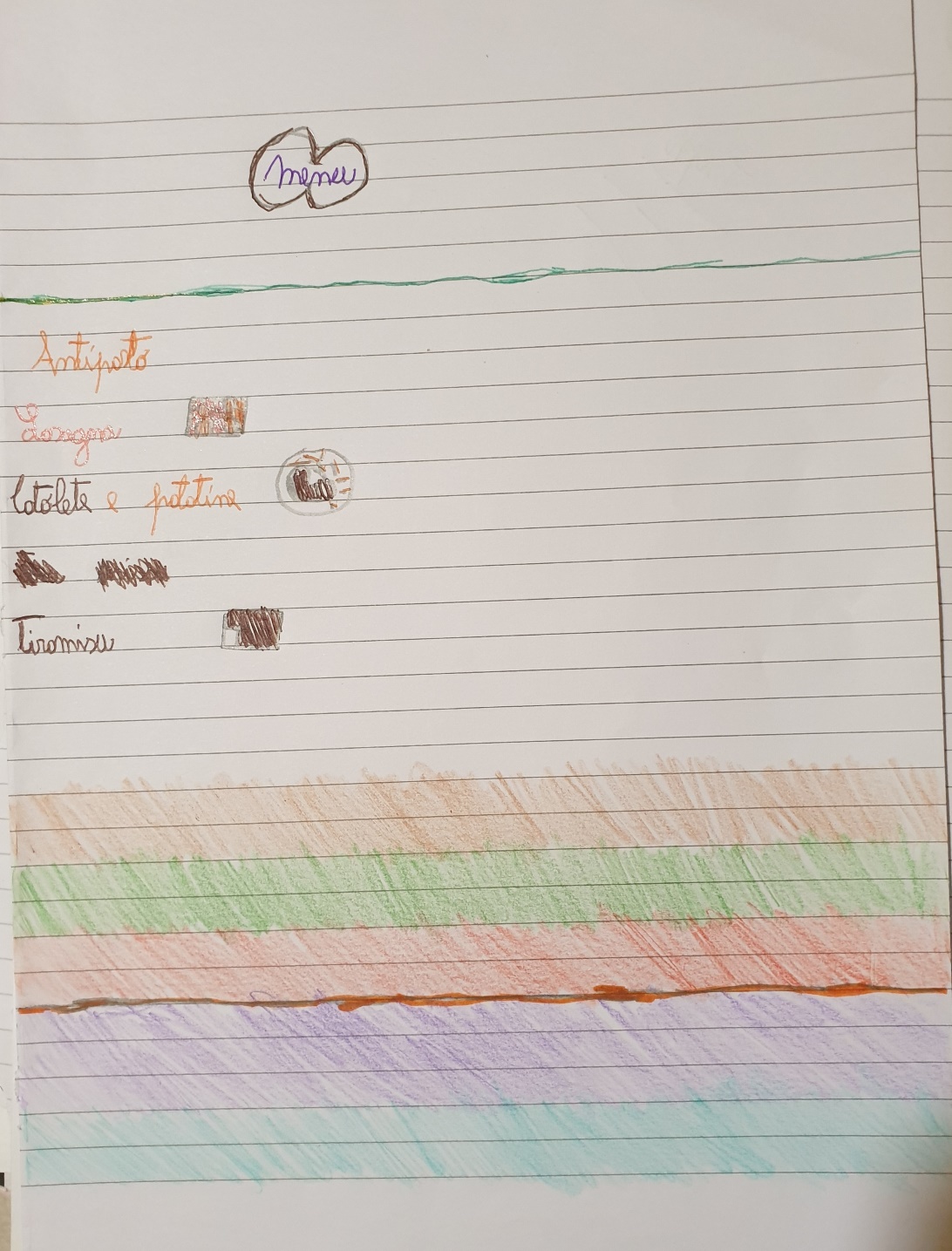 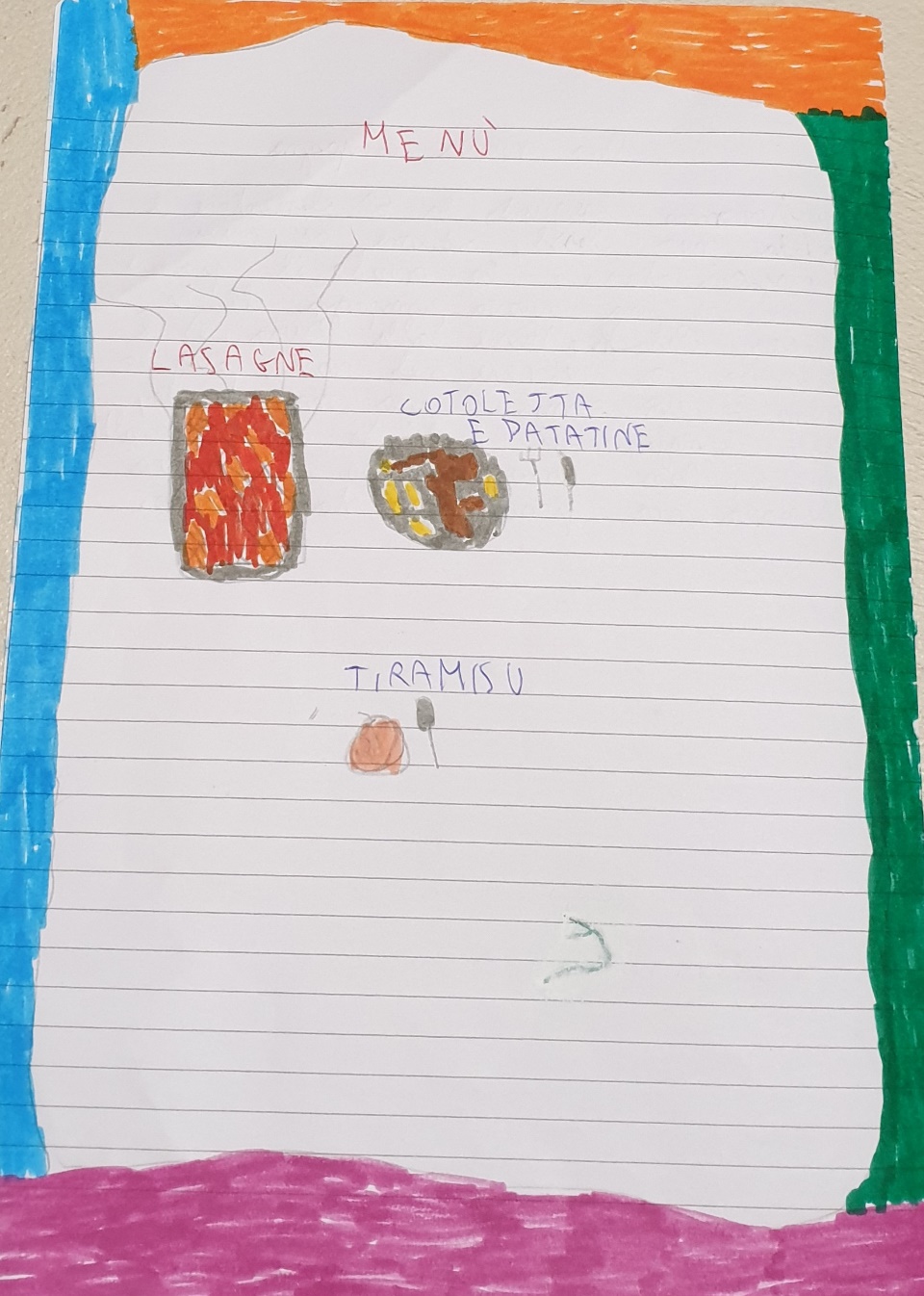 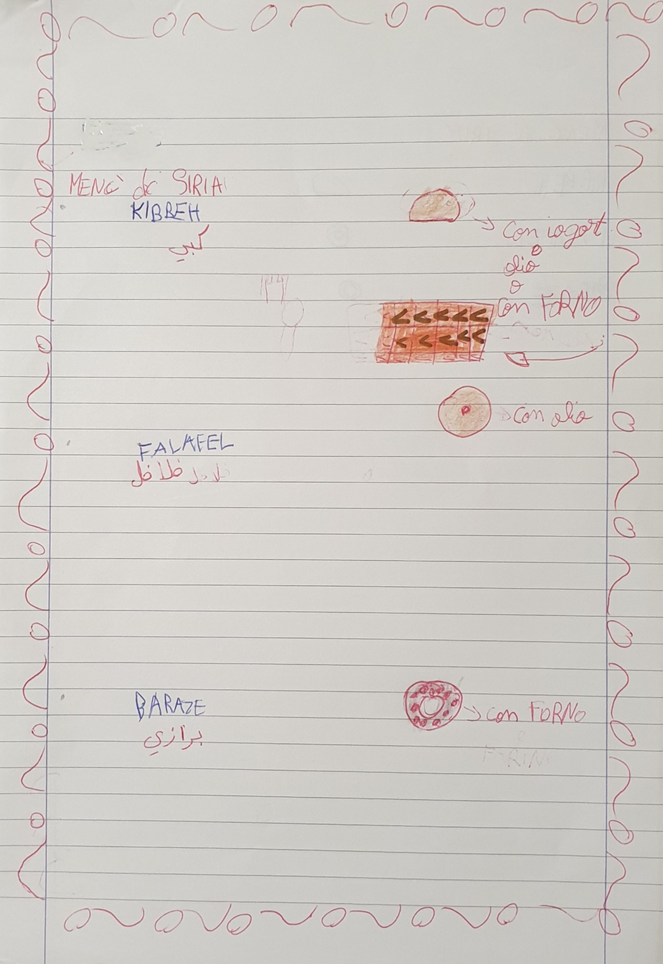 Dizionario illustrato Italiano - Arabo
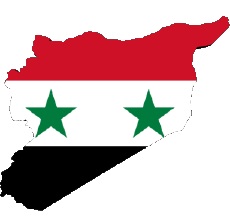 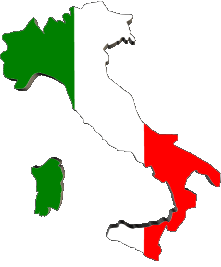 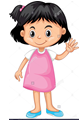 MARHABAAN
CIAO
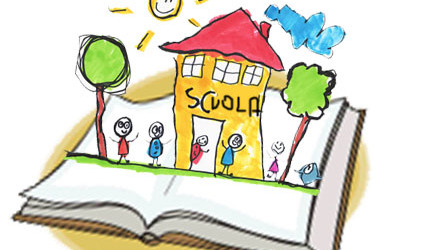 MADRASA
SCUOLA
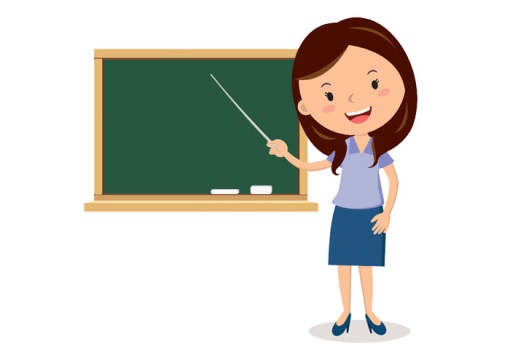 MUDARIS
MAESTRA
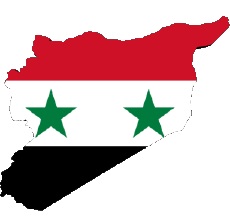 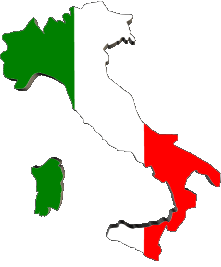 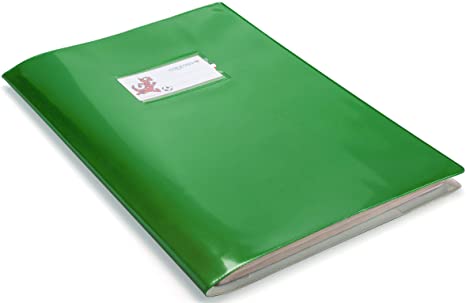 DAFTAR
QUADERNO
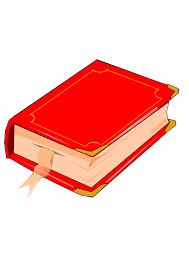 KITAB
LIBRO
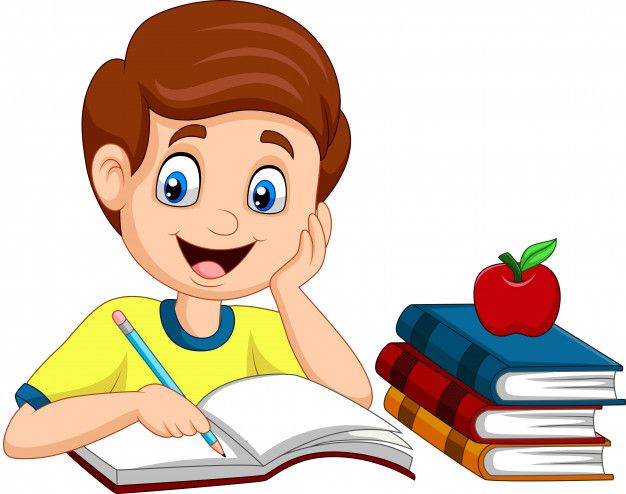 YADRUS
STUDIARE
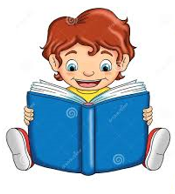 LEGGERE
YAQRA
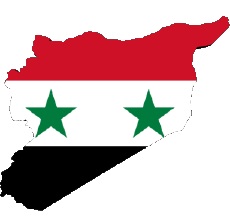 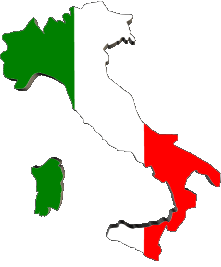 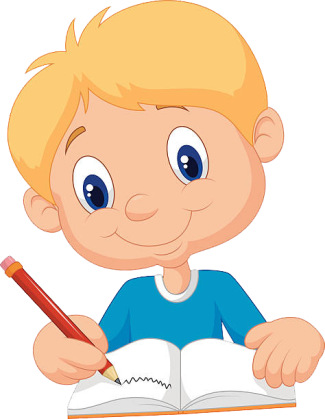 SCRIVERE
YAKTIB
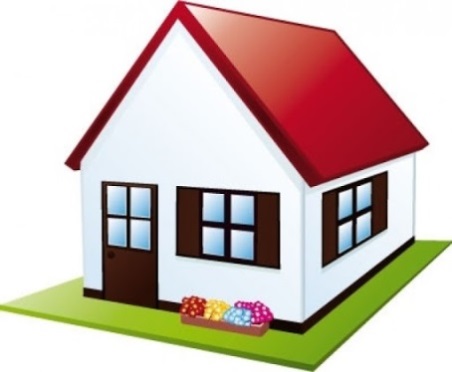 MANZIL
CASA
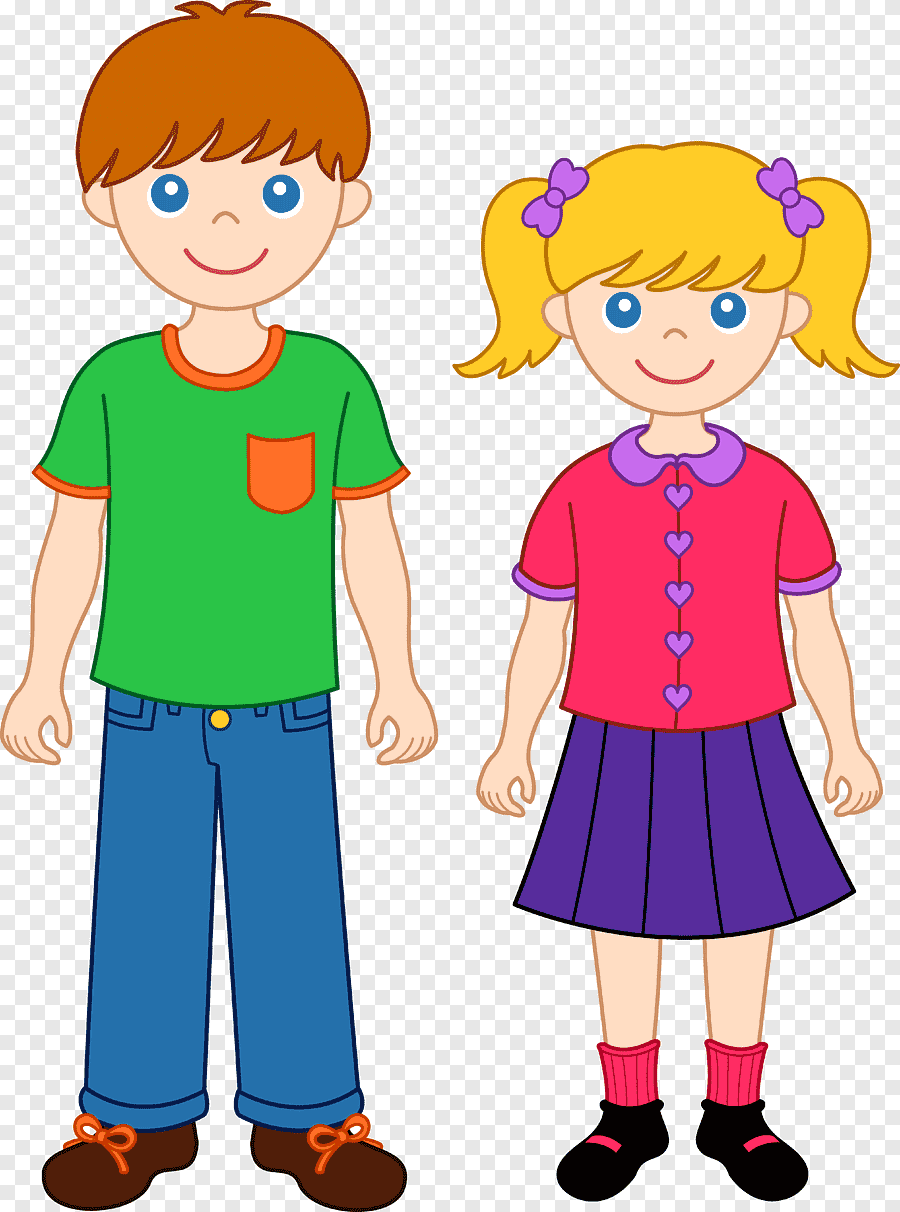 FRATELLOSORELLA
SHAQIQ‘ UKHT
Modi di dire calabresi, inerenti al tema dell’amicizia ed alla descrizione caratteriale della compagna.
Meggjiu n’amicu ca centu ducati
Vucca nd’avi e parola no
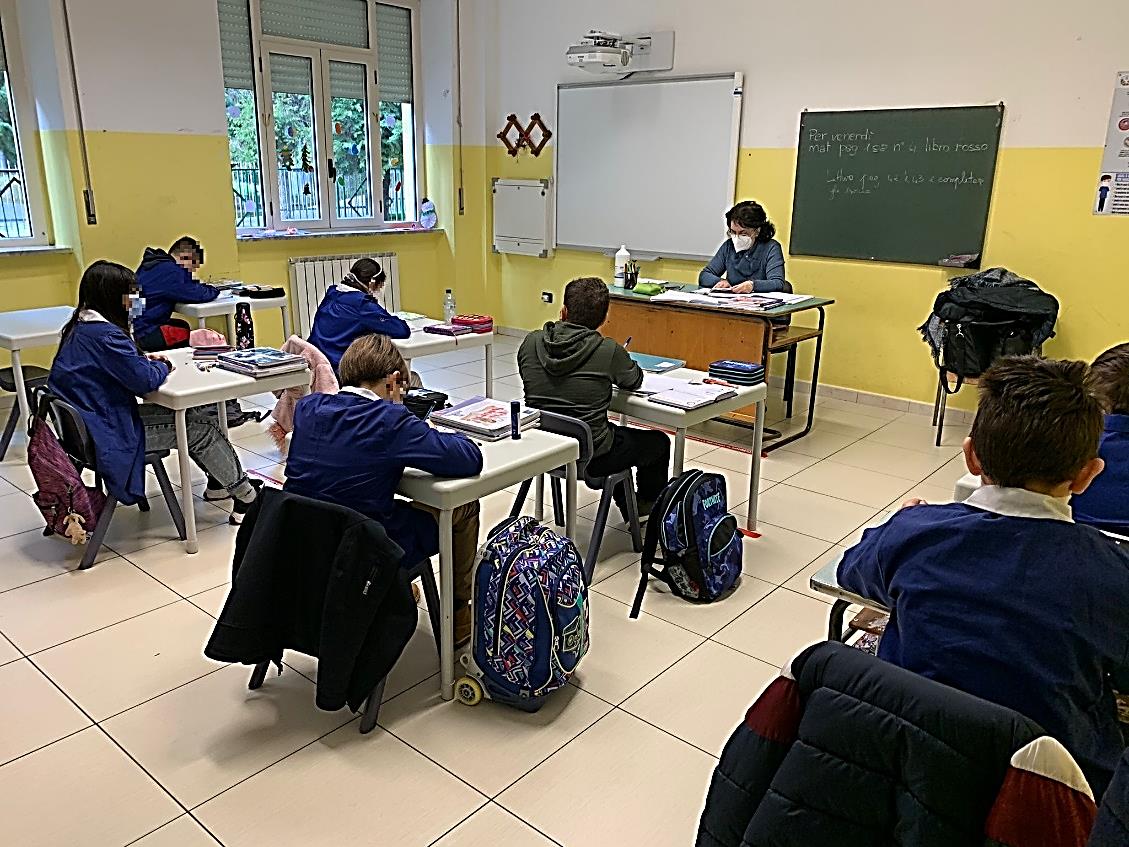 “A scuola, nessun bambino è straniero”
- Cit. la V D